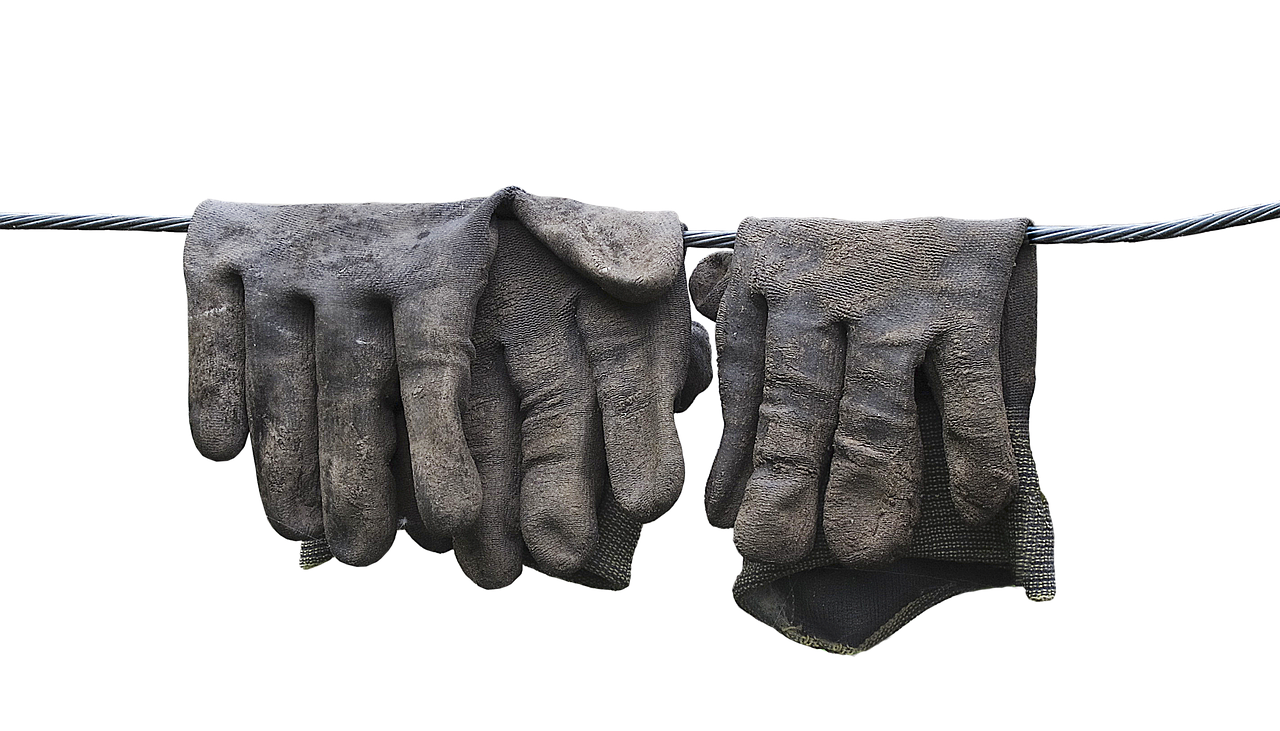 Entrustedto Serve
Limited Resources
Time
Money
Energy
Emotions
Limited Resources
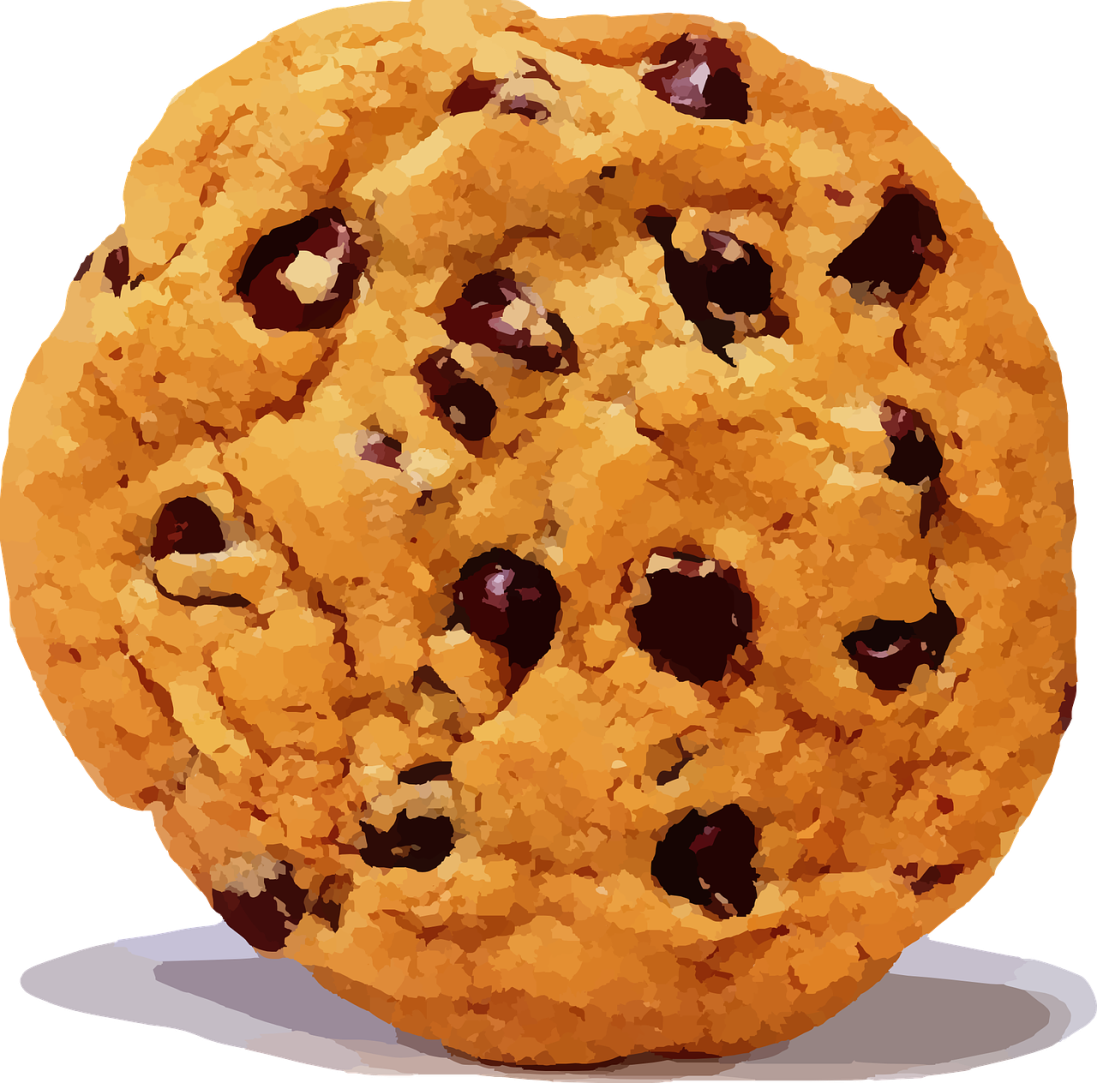 How much should I share?
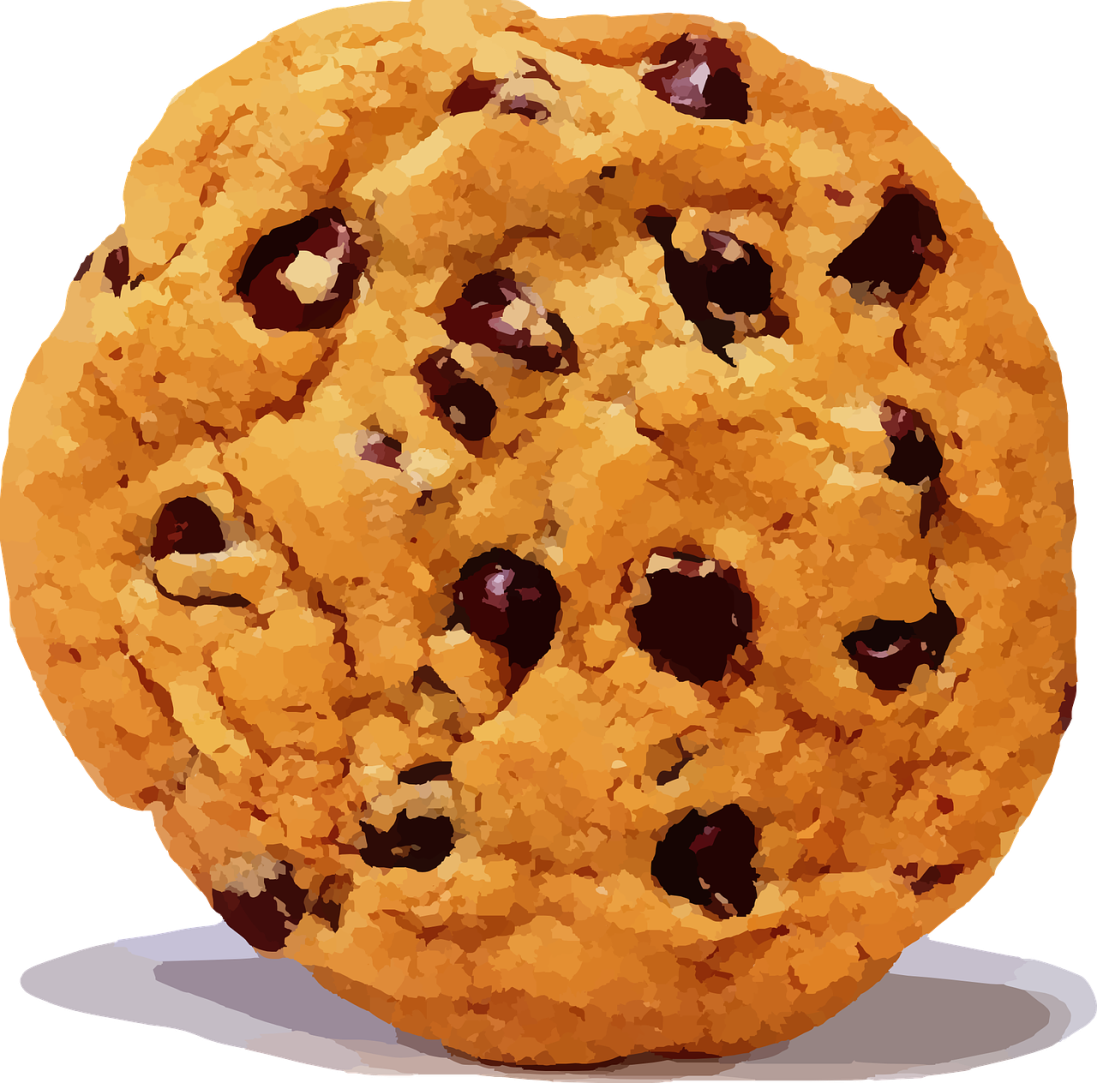 This much?
How much should I share?
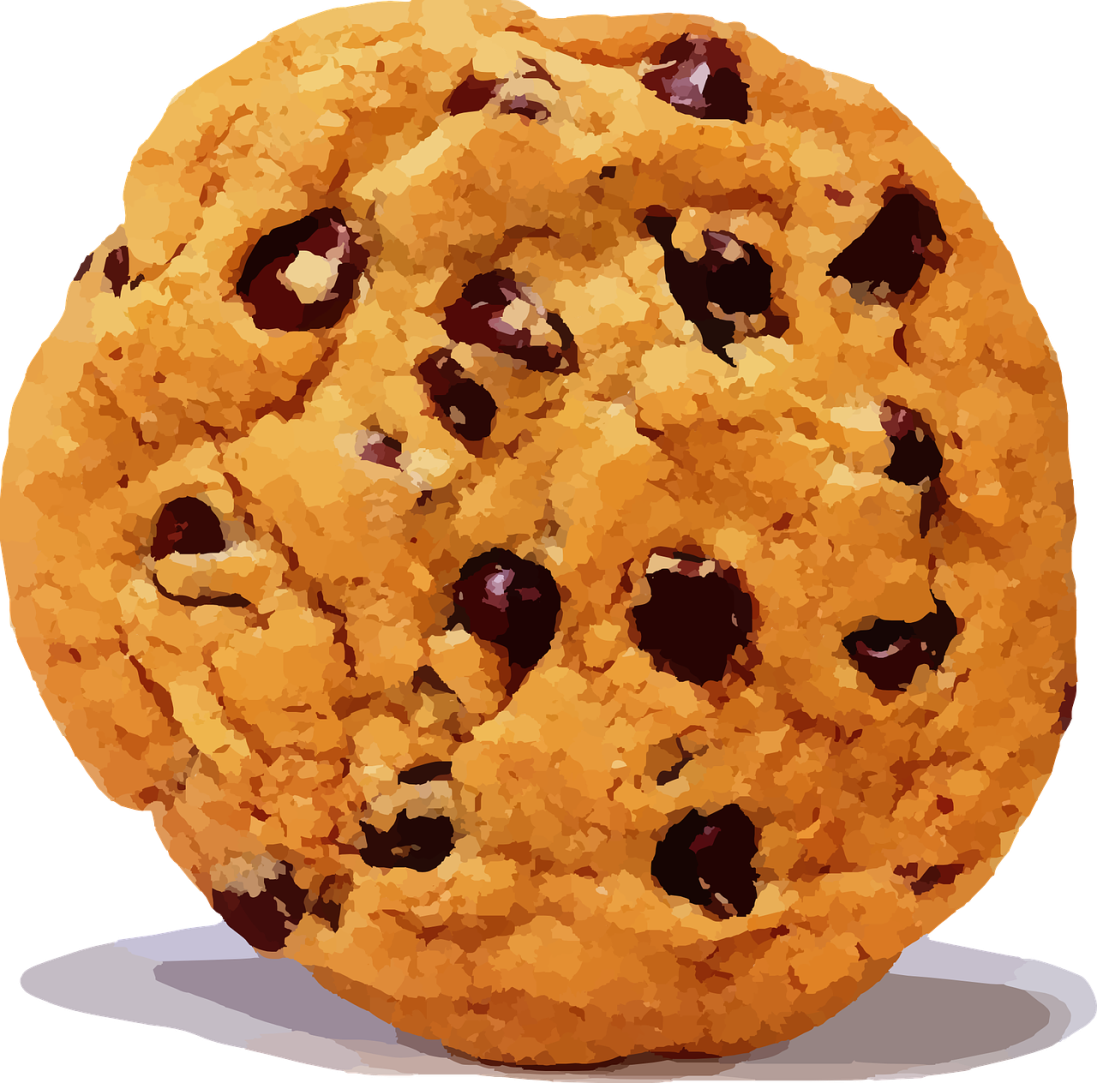 Here you go.
How much should I share?
Nabal’s Thinking
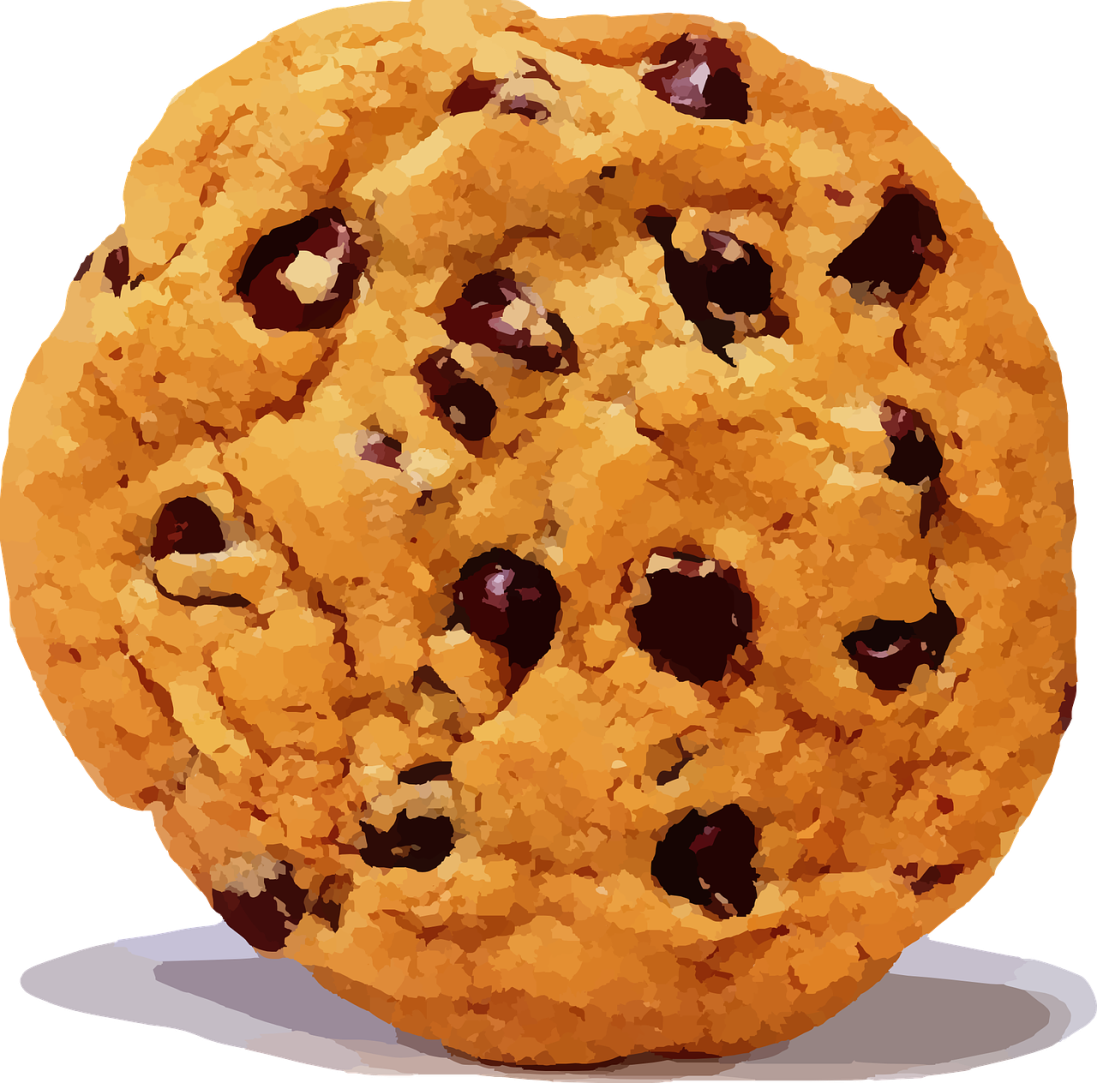 My Cookie
How much should I share?
Nebuchadnezzar’s Thinking
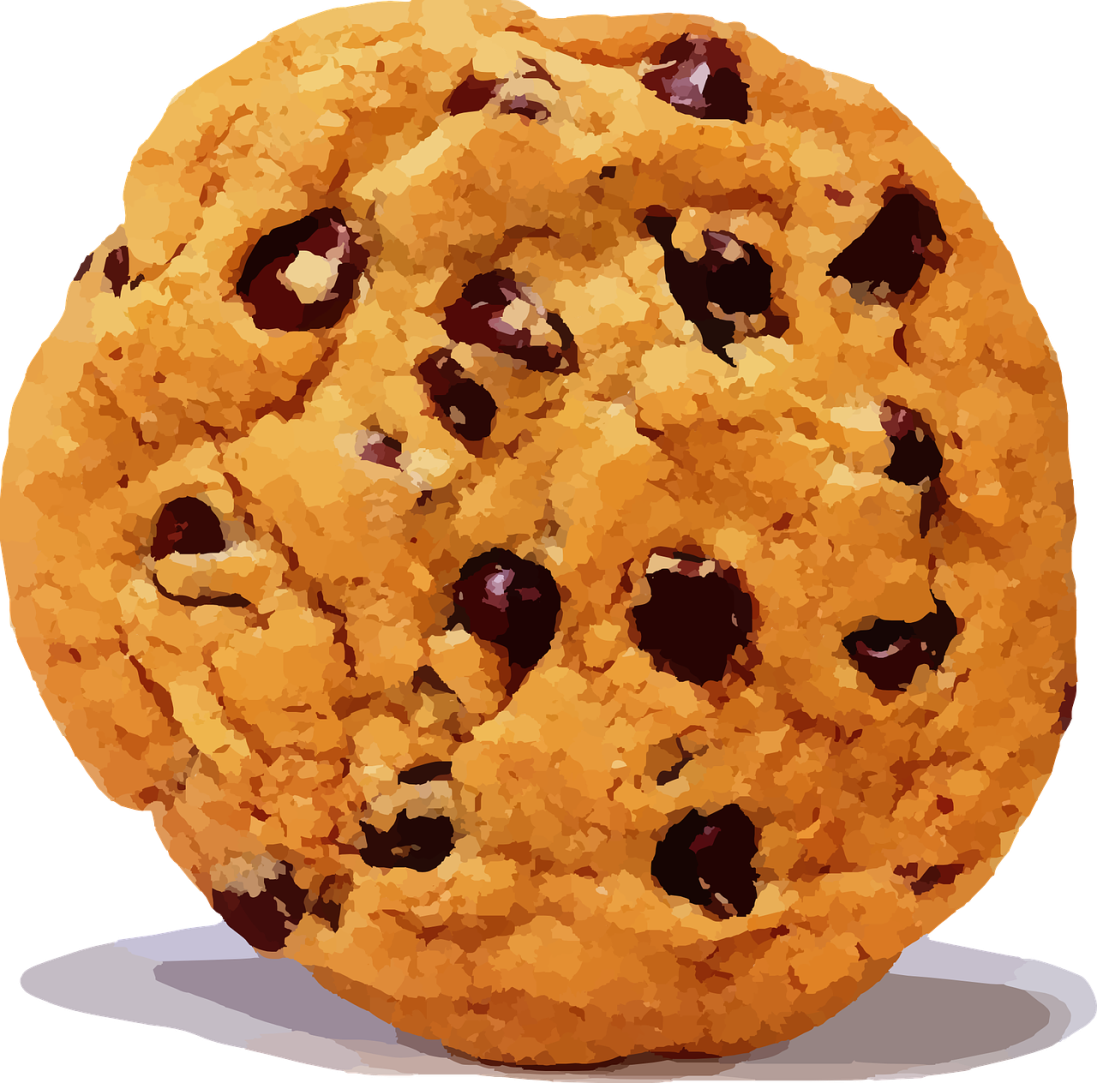 My Cookie
How much should I share?
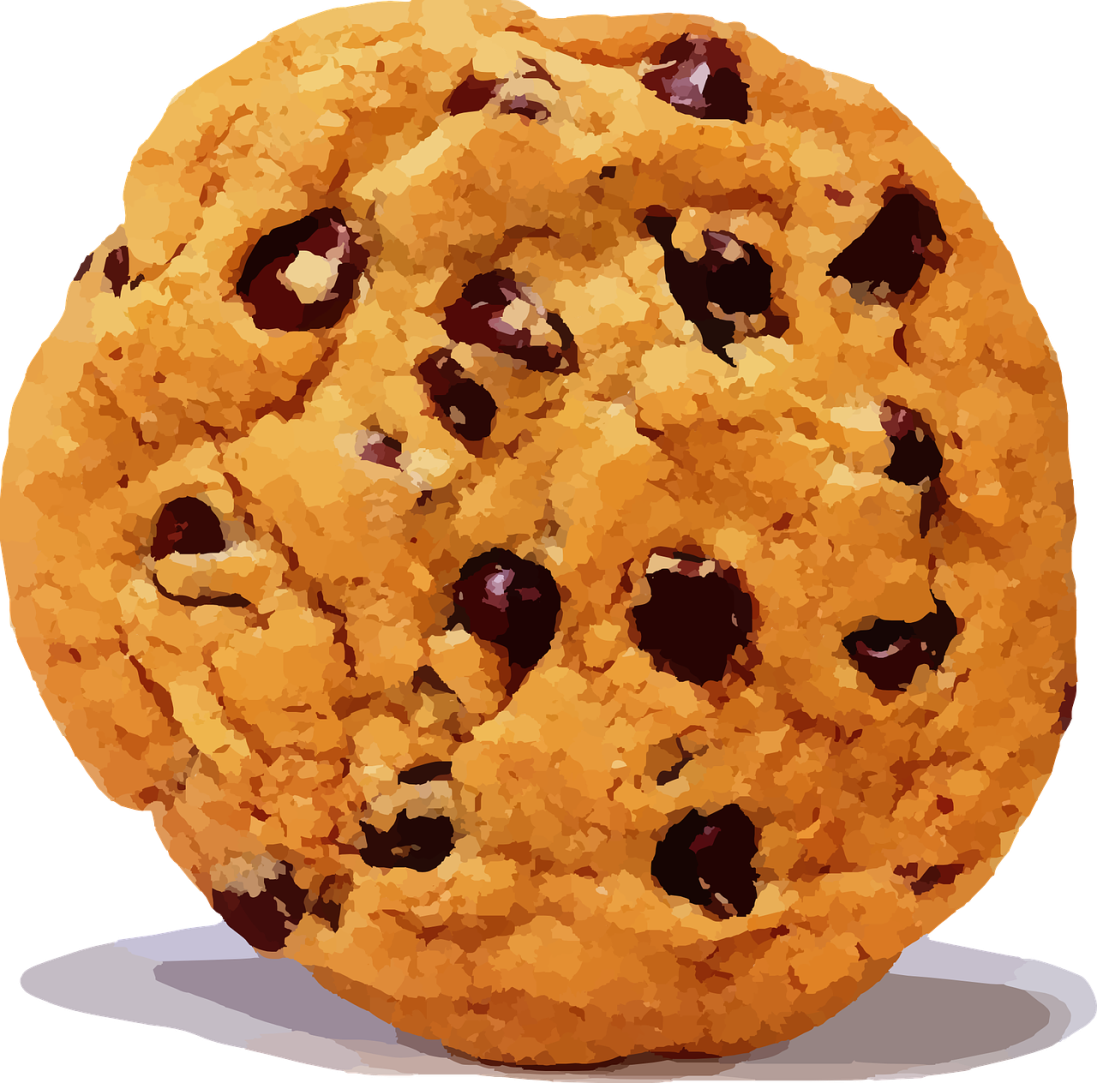 GIFT
Thinking Likea Servant
The Nature ofa Servant
Master
CompleteAuthority
Servant
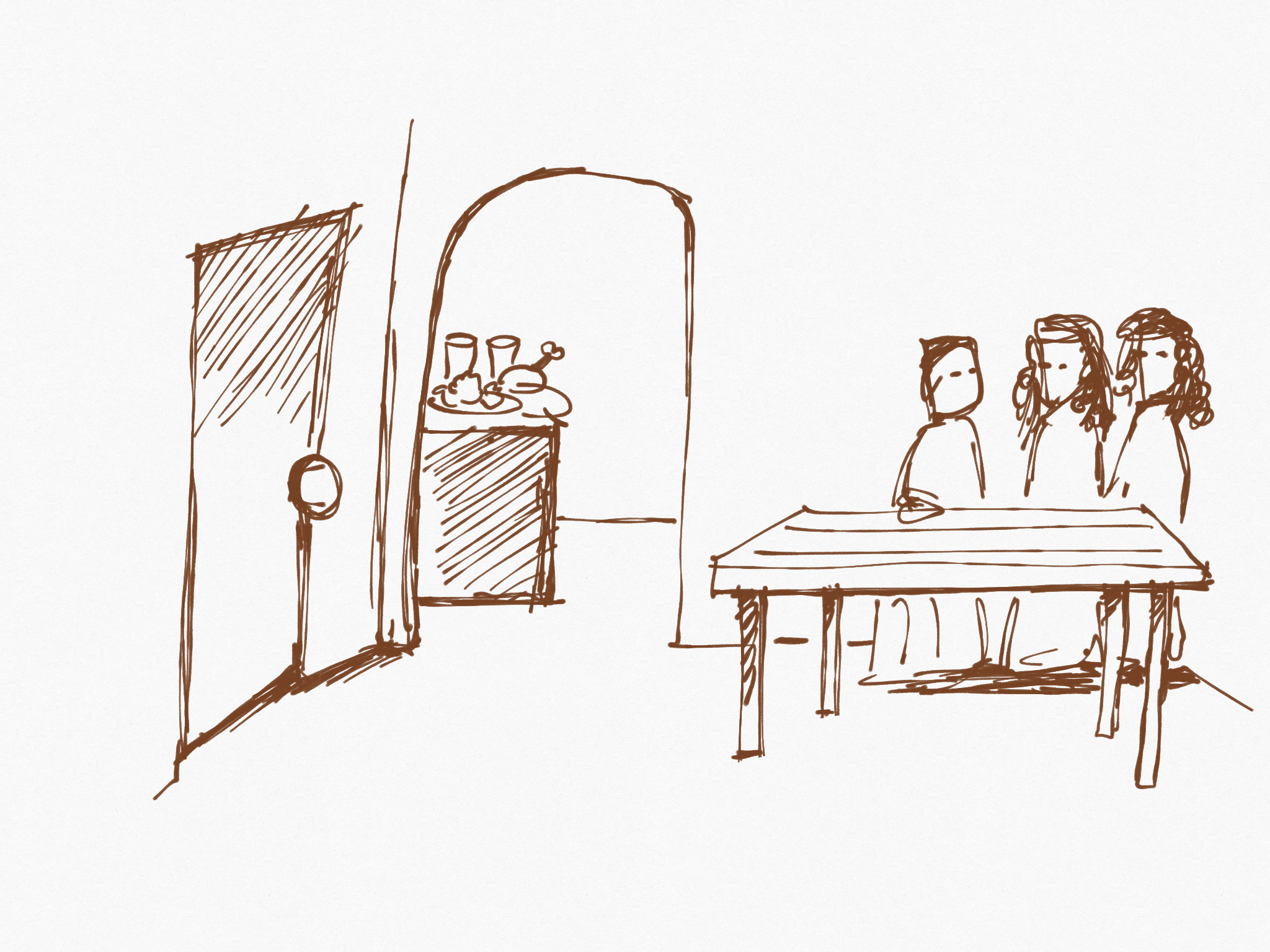 Not my food
Not my table
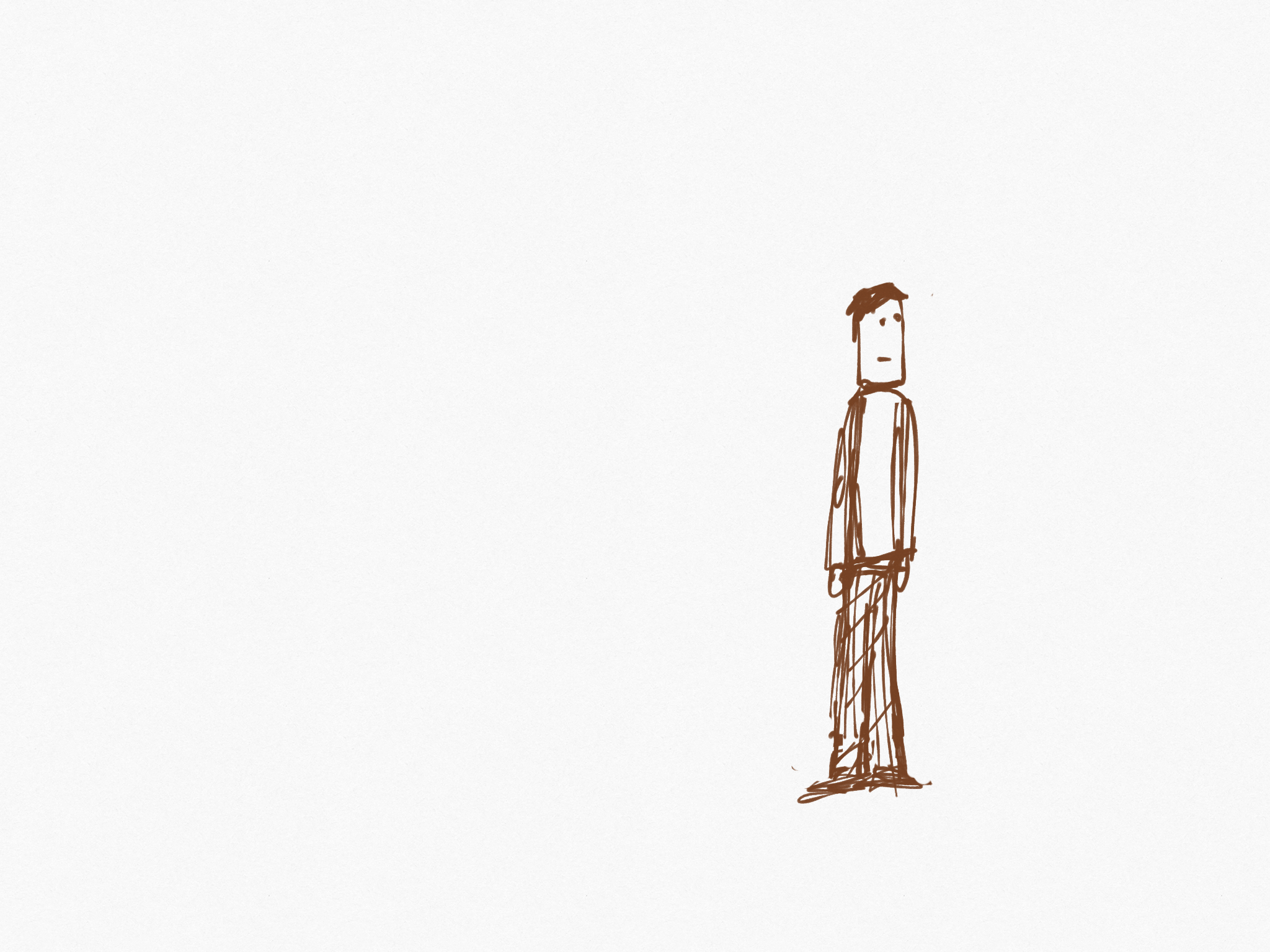 Not my house
The Dutyof a Servant
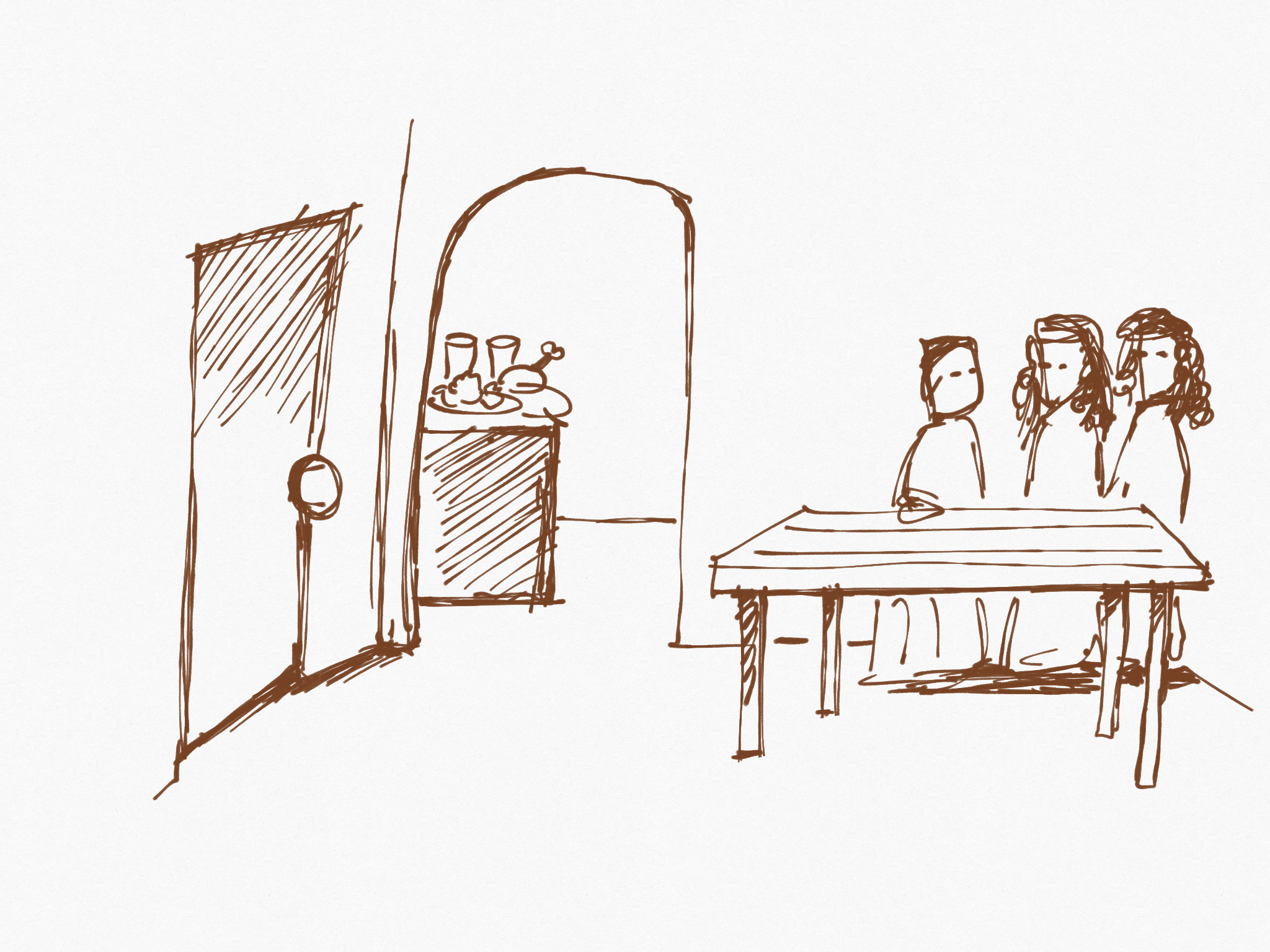 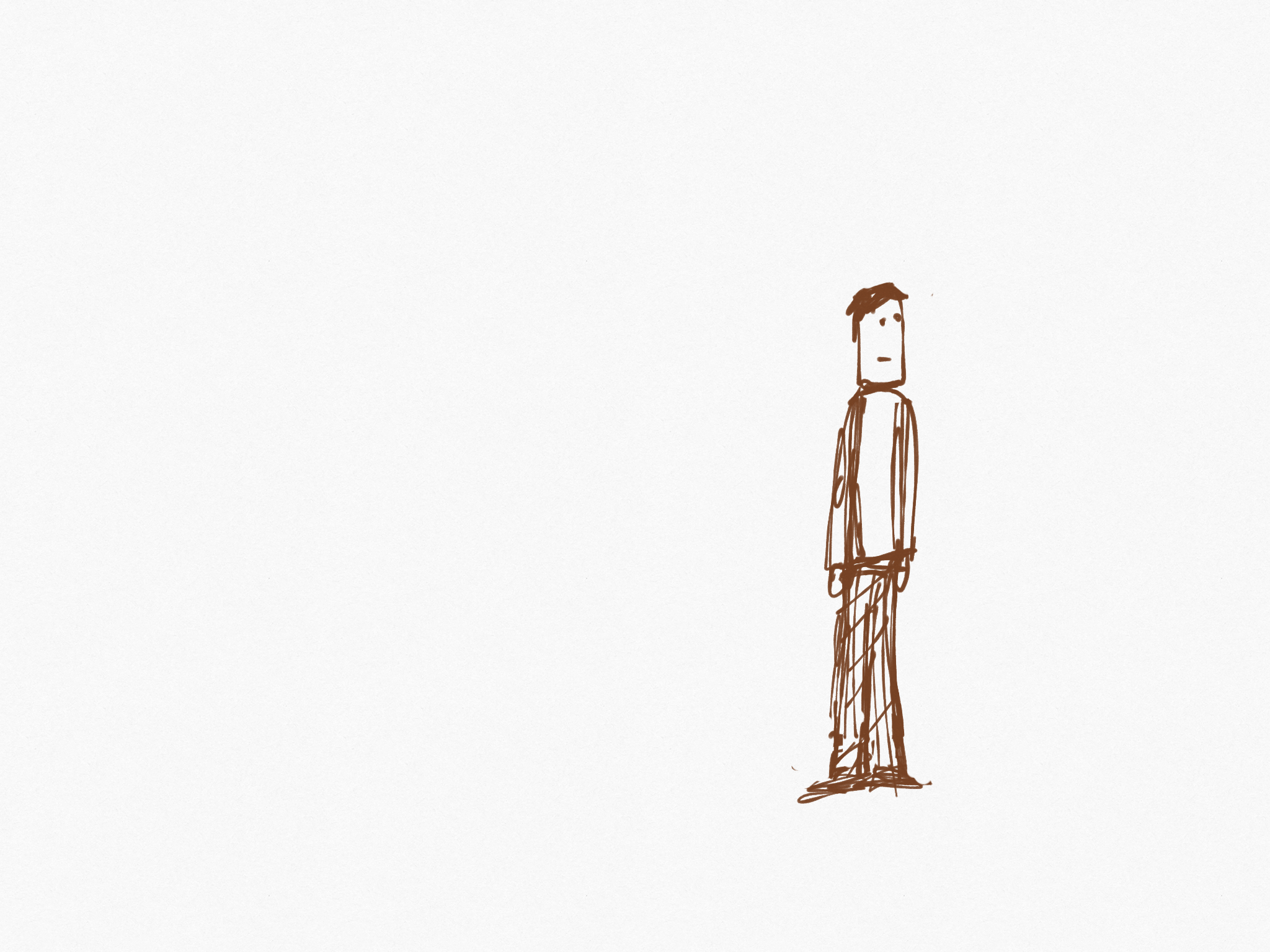 Authority
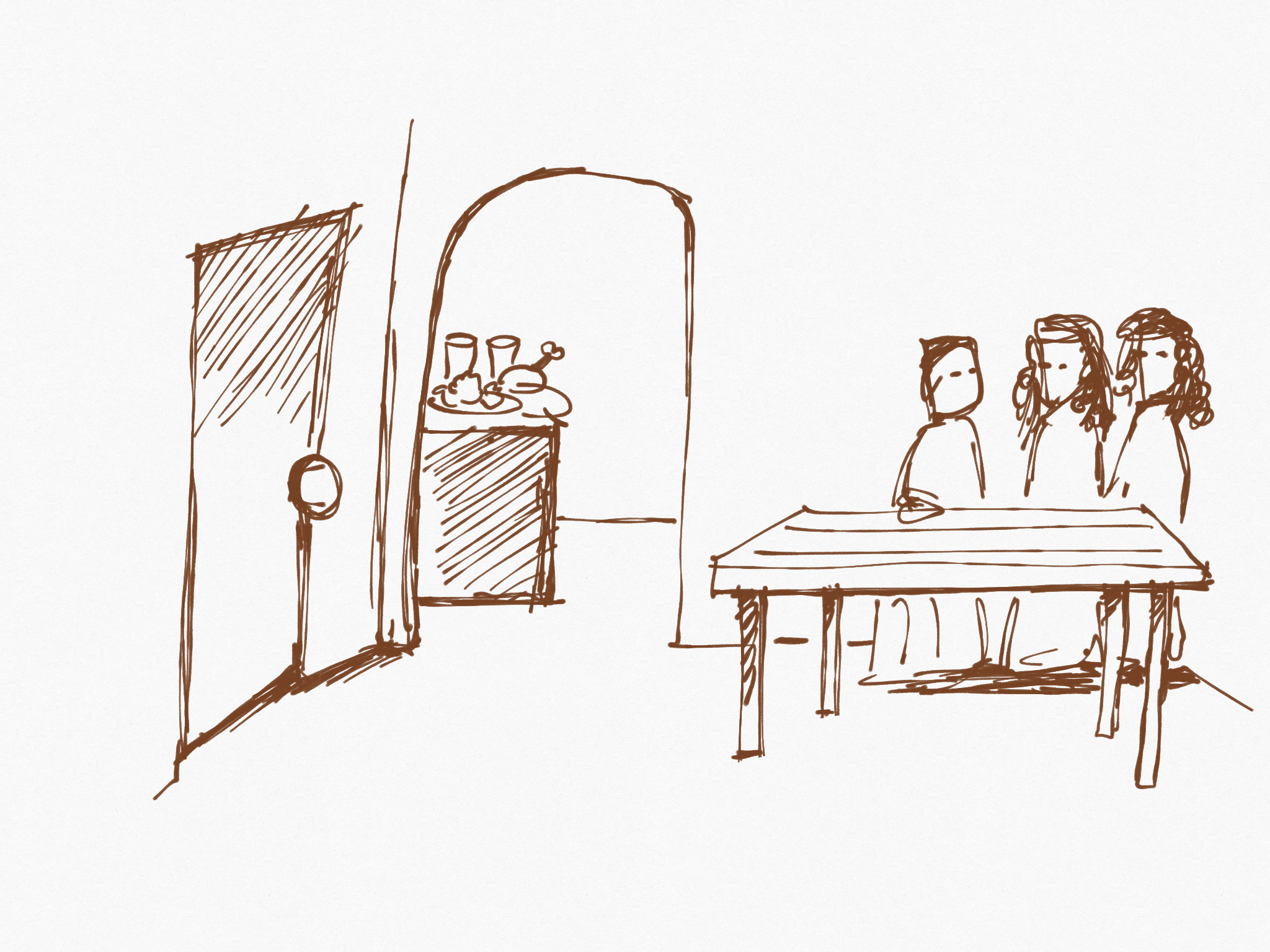 Responsibility of care
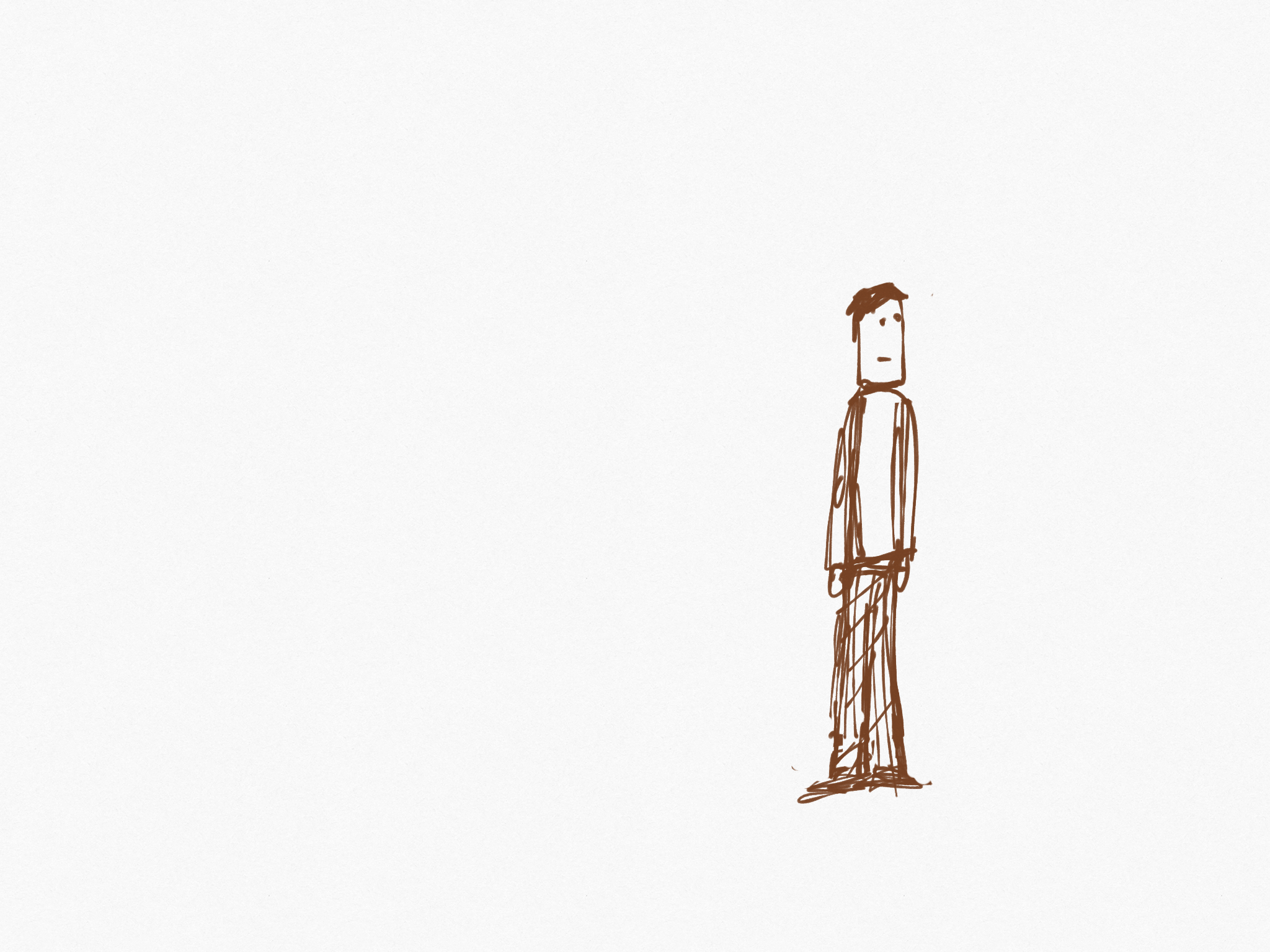 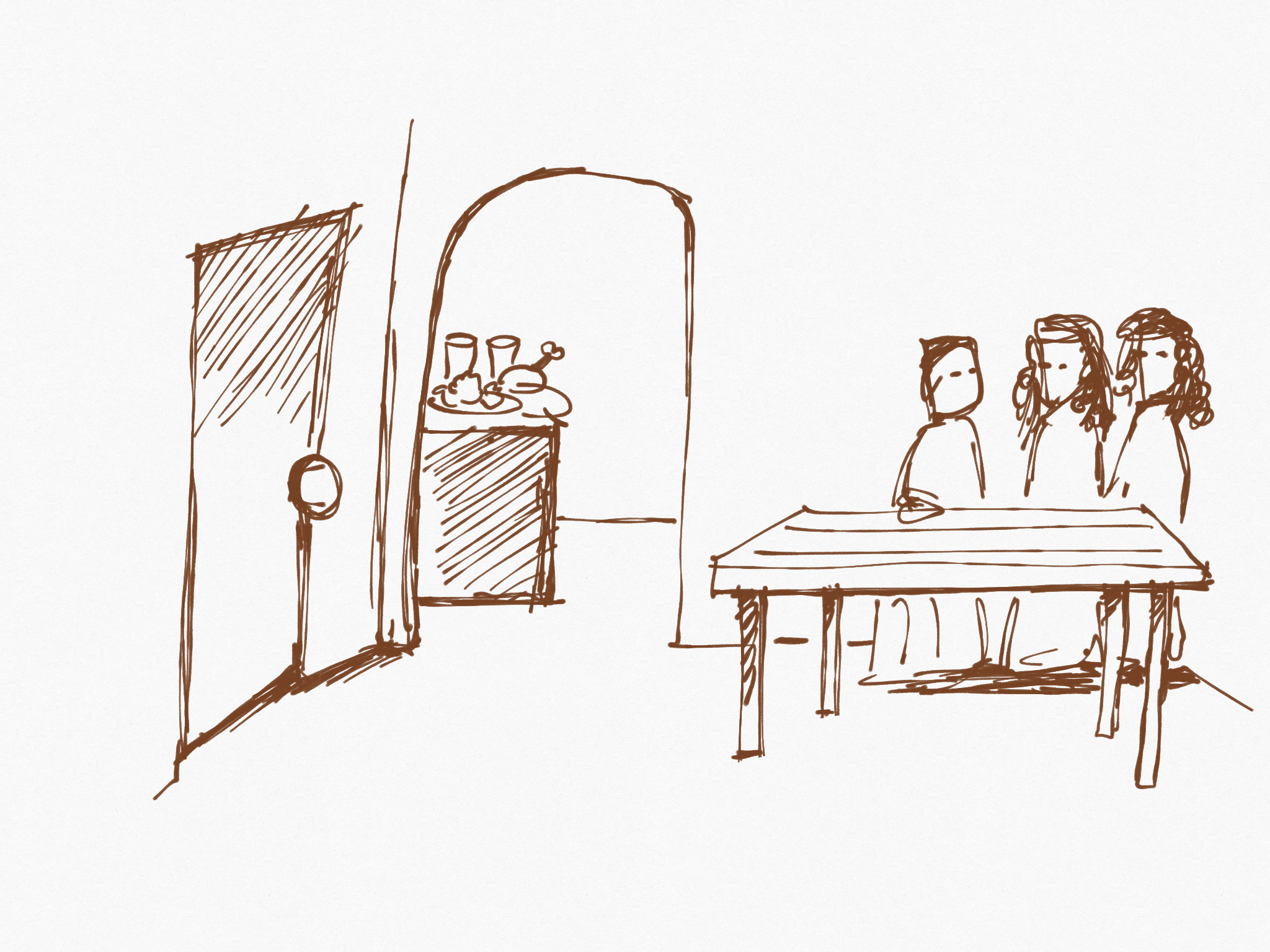 Give it to the master’s household
Take the master’s food
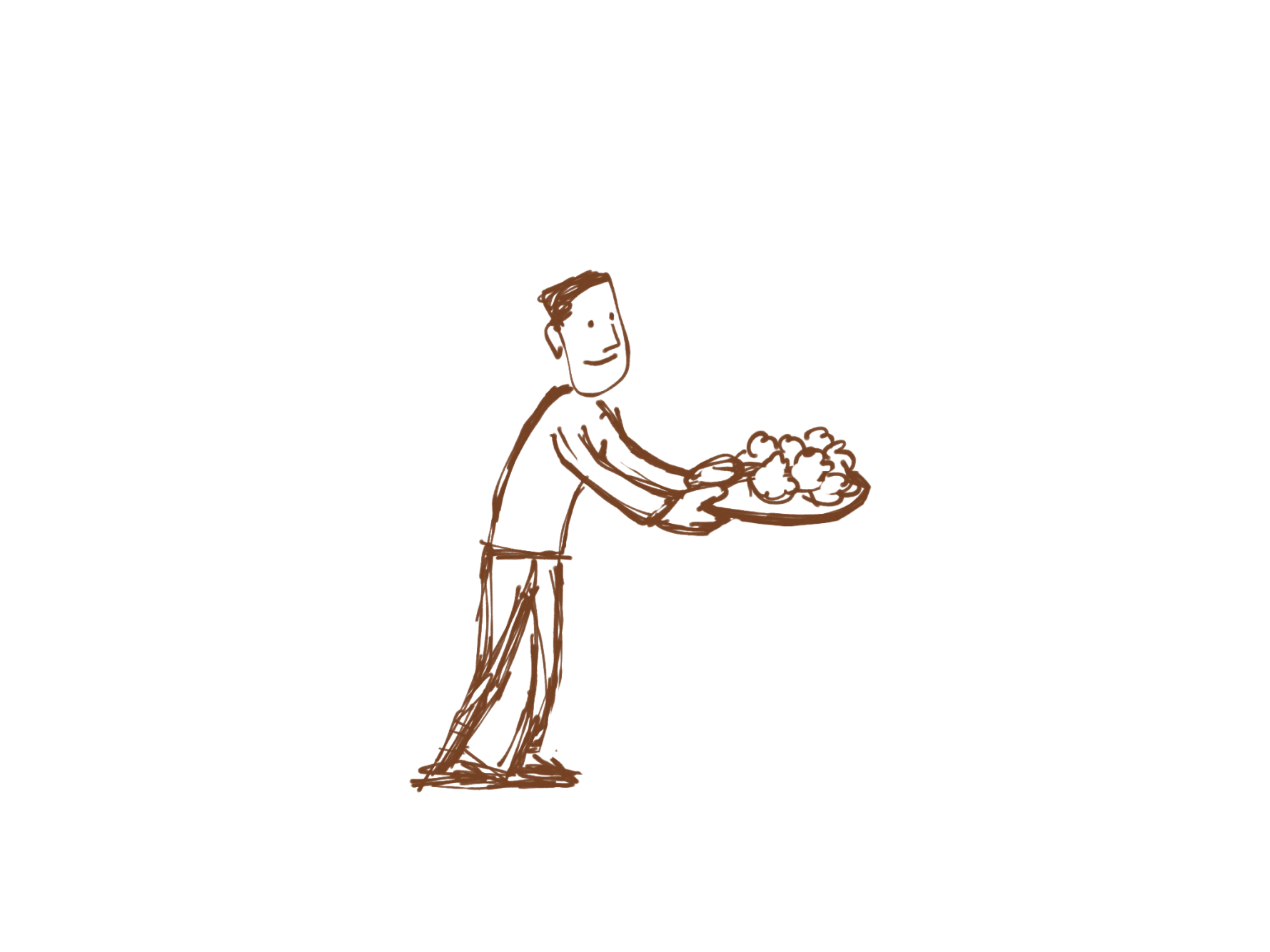 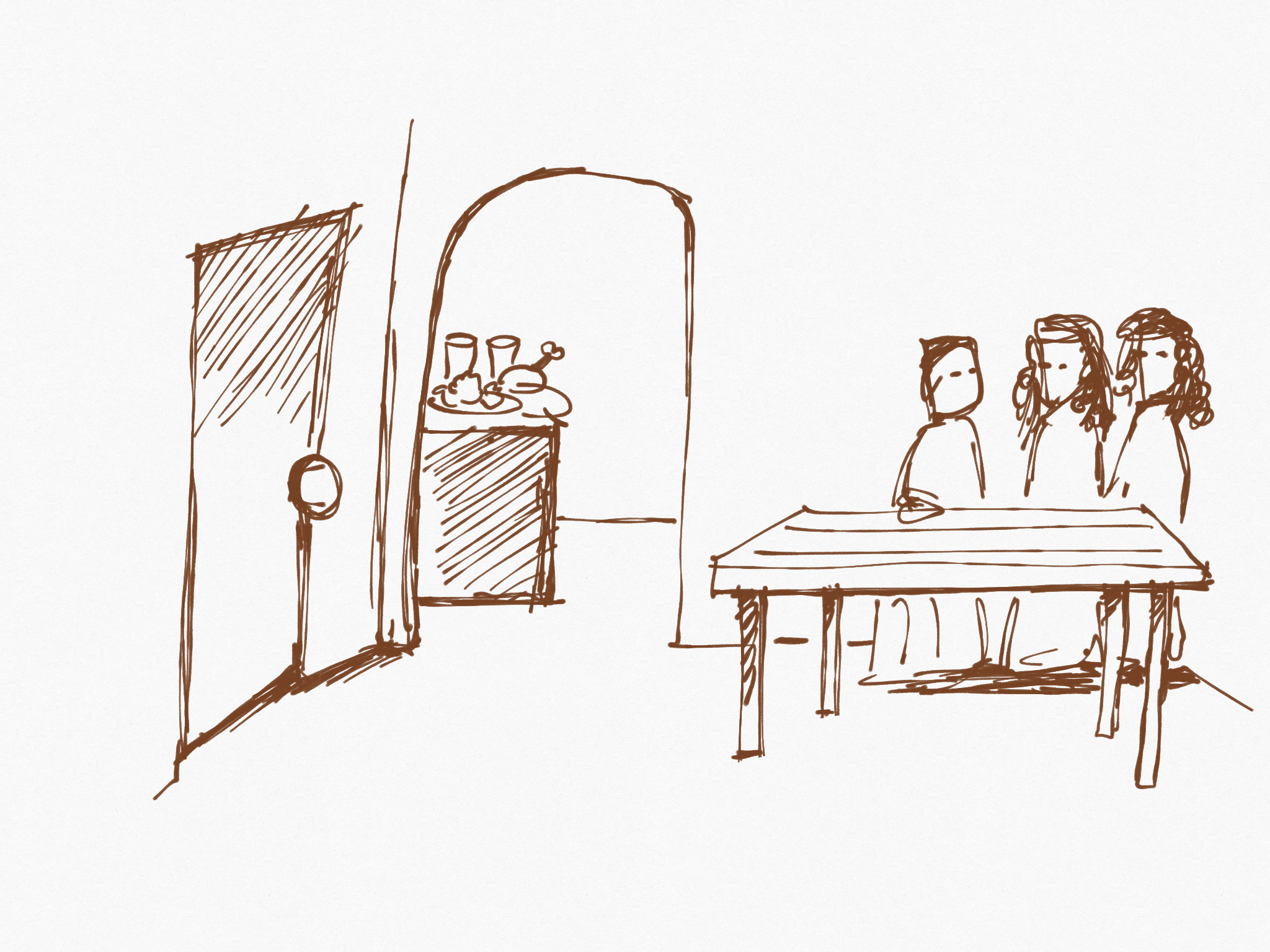 1 Peter 4:10
As each has received a gift, use it to serve one another, as good stewards of God's varied grace.
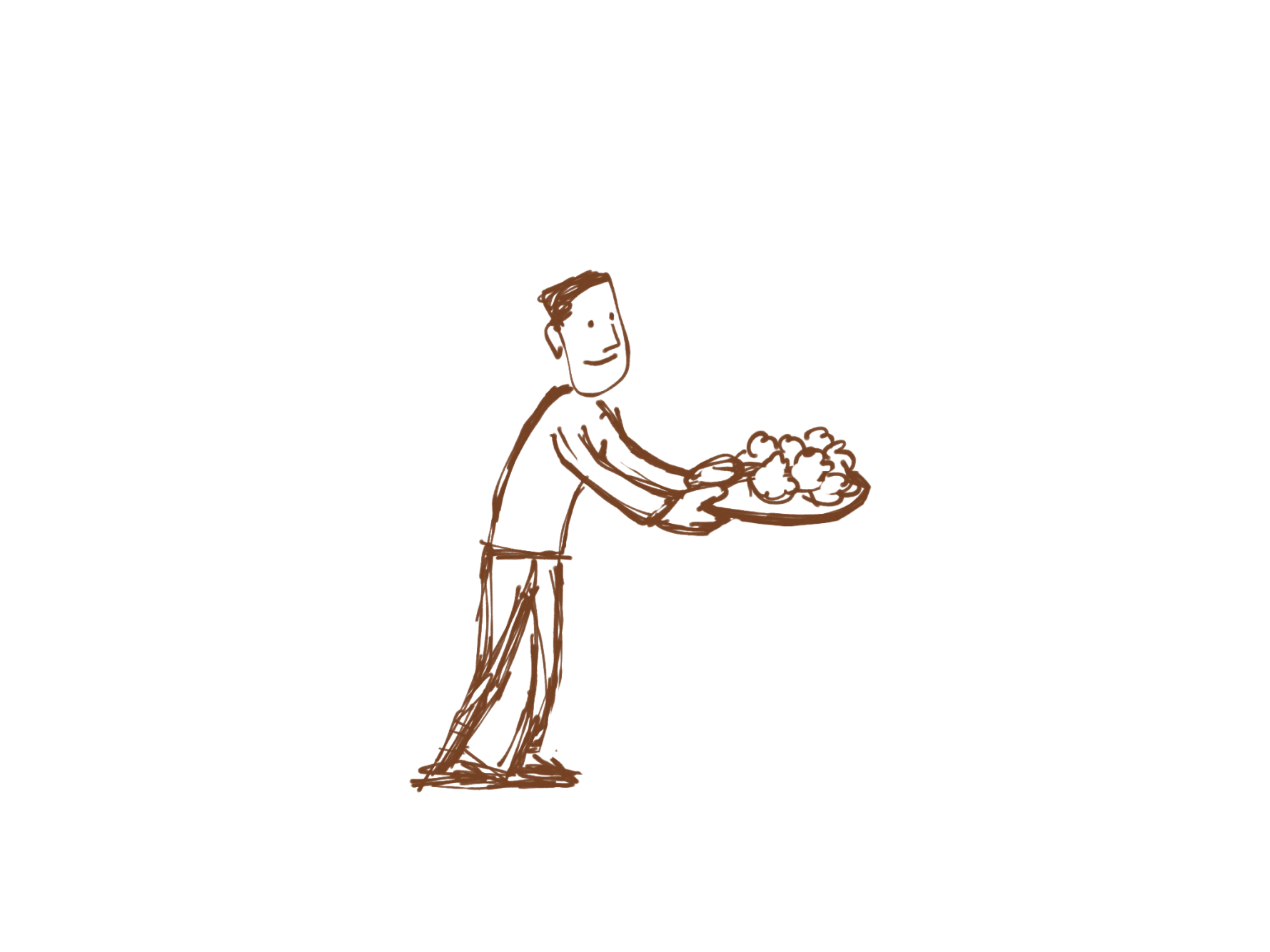 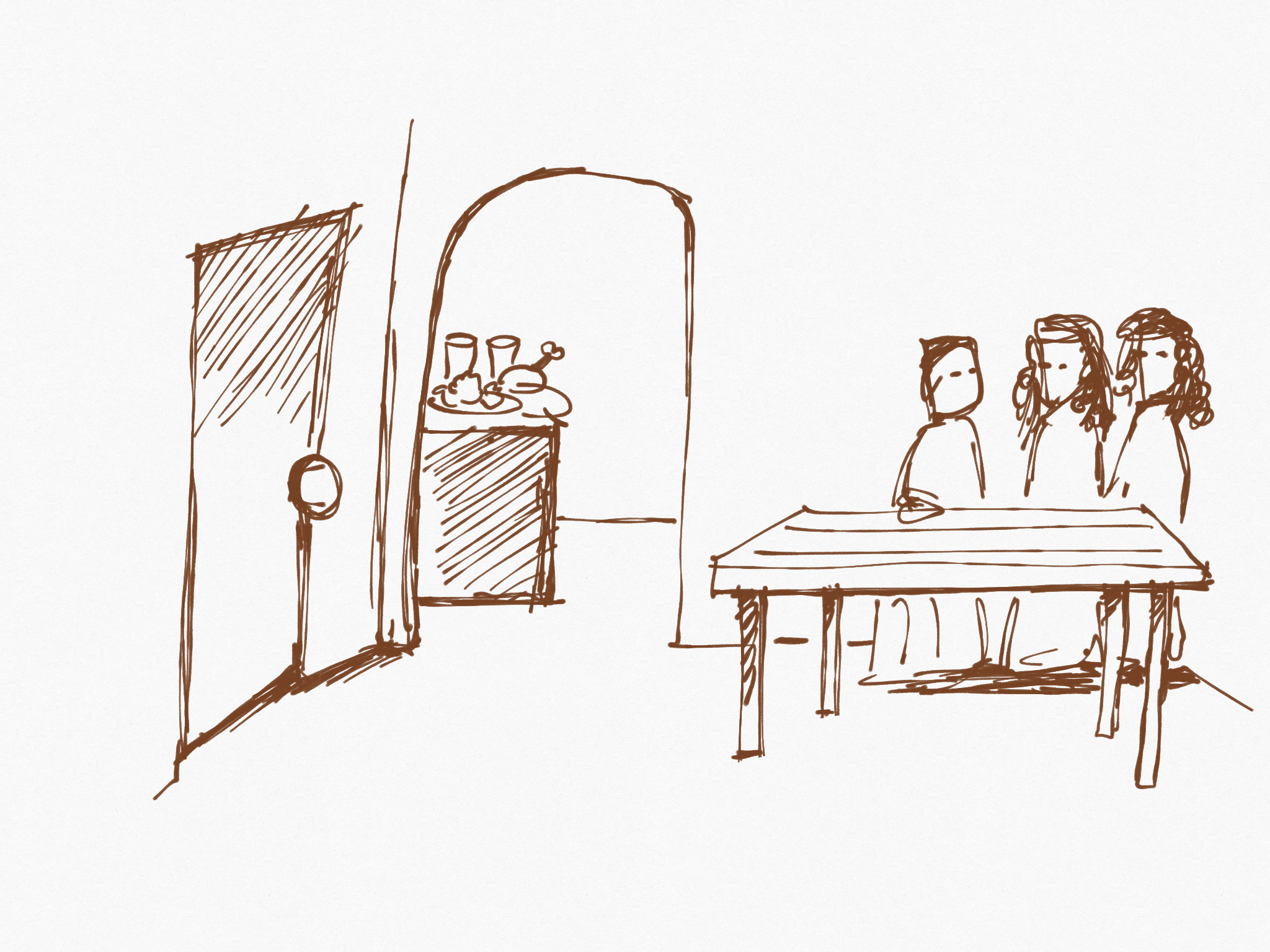 Galatians 5:13-14
For you were called to freedom, brothers. Only do not use your freedom as an opportunity for the flesh, but through love serve one another. For the whole law is fulfilled in one word: “You shall love your neighbor as yourself.”
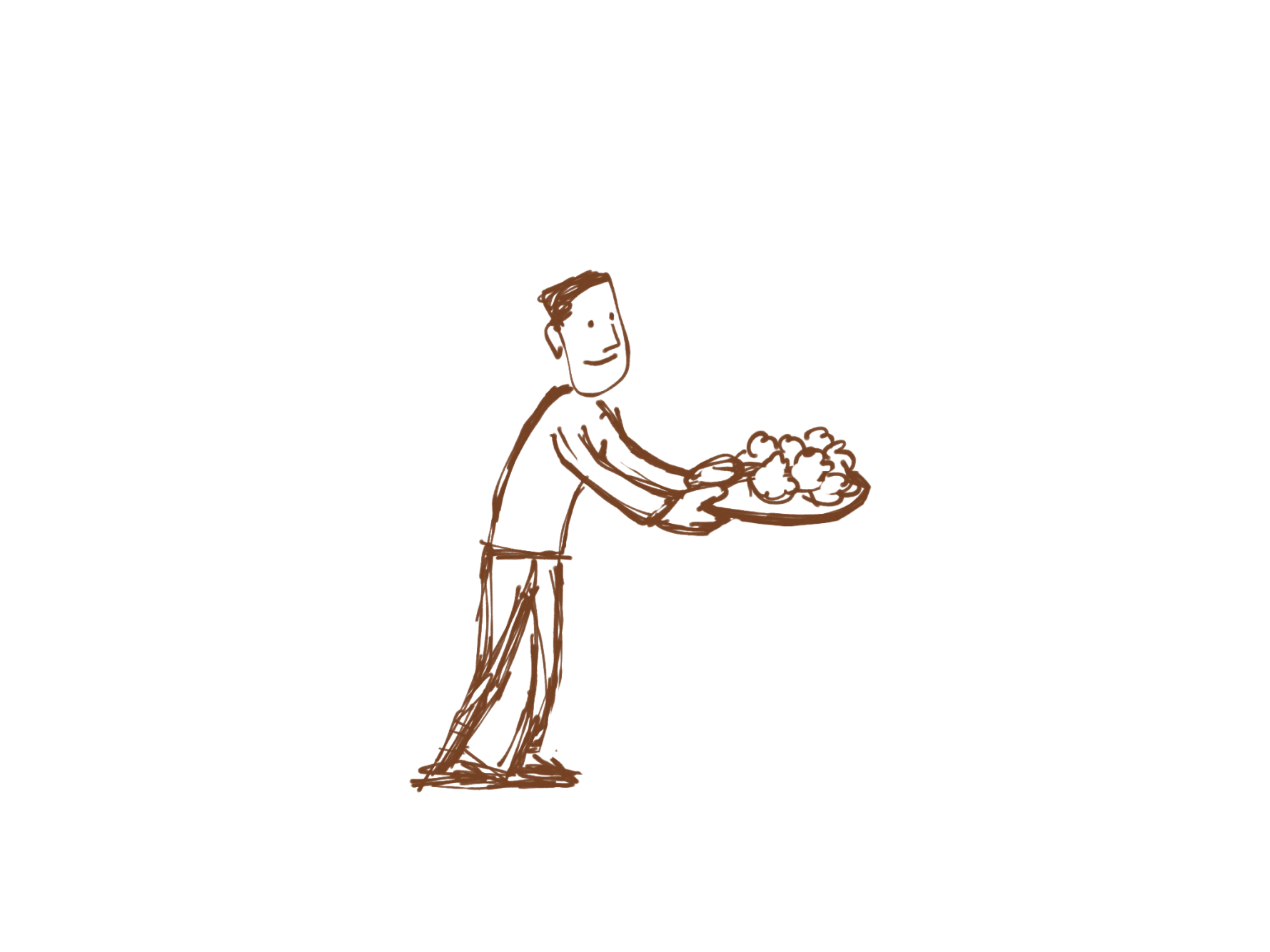 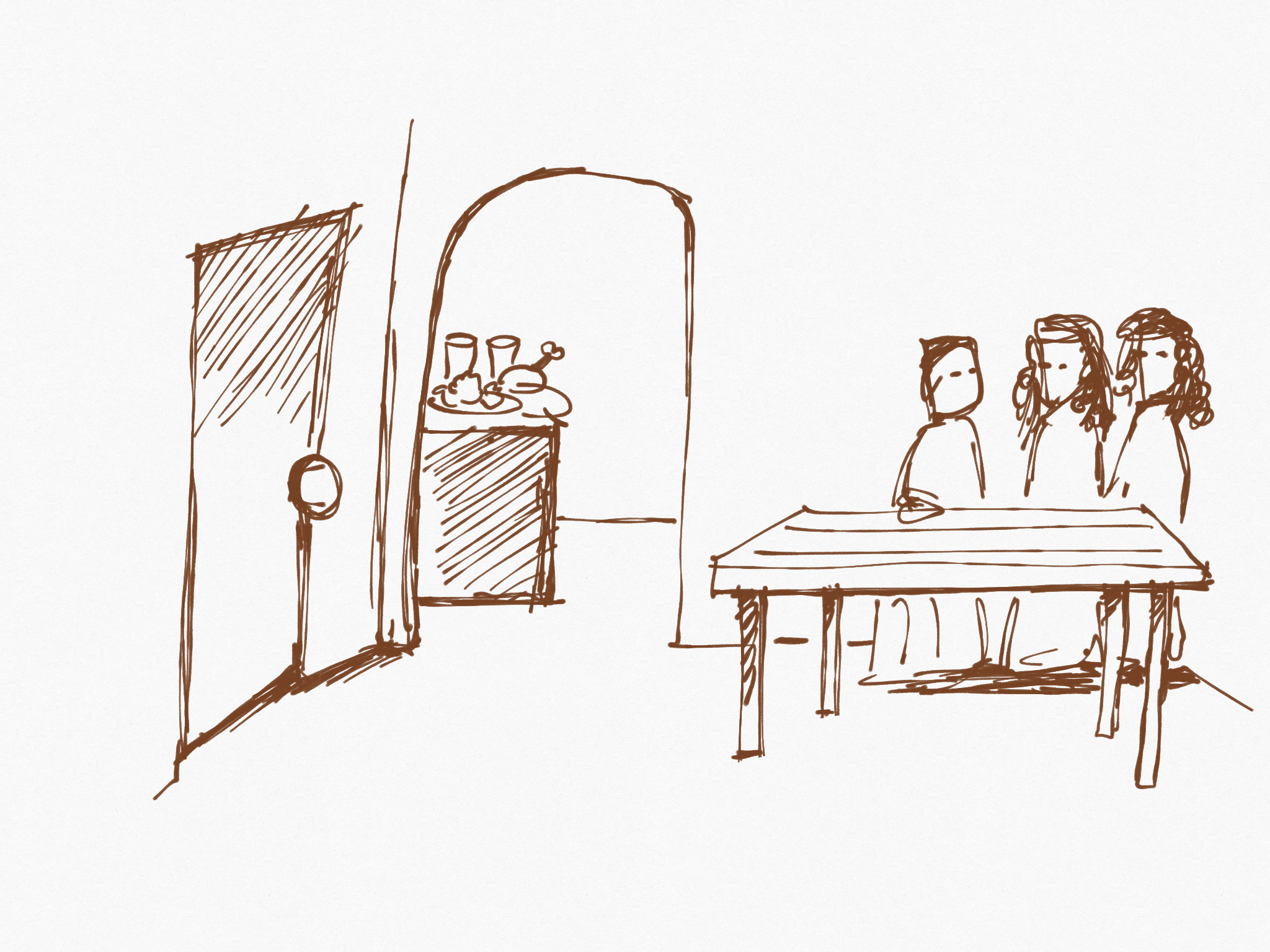 Matthew 20:28
Even as the Son of Man came not to be served but to serve, and to give his life as a ransom for many.”
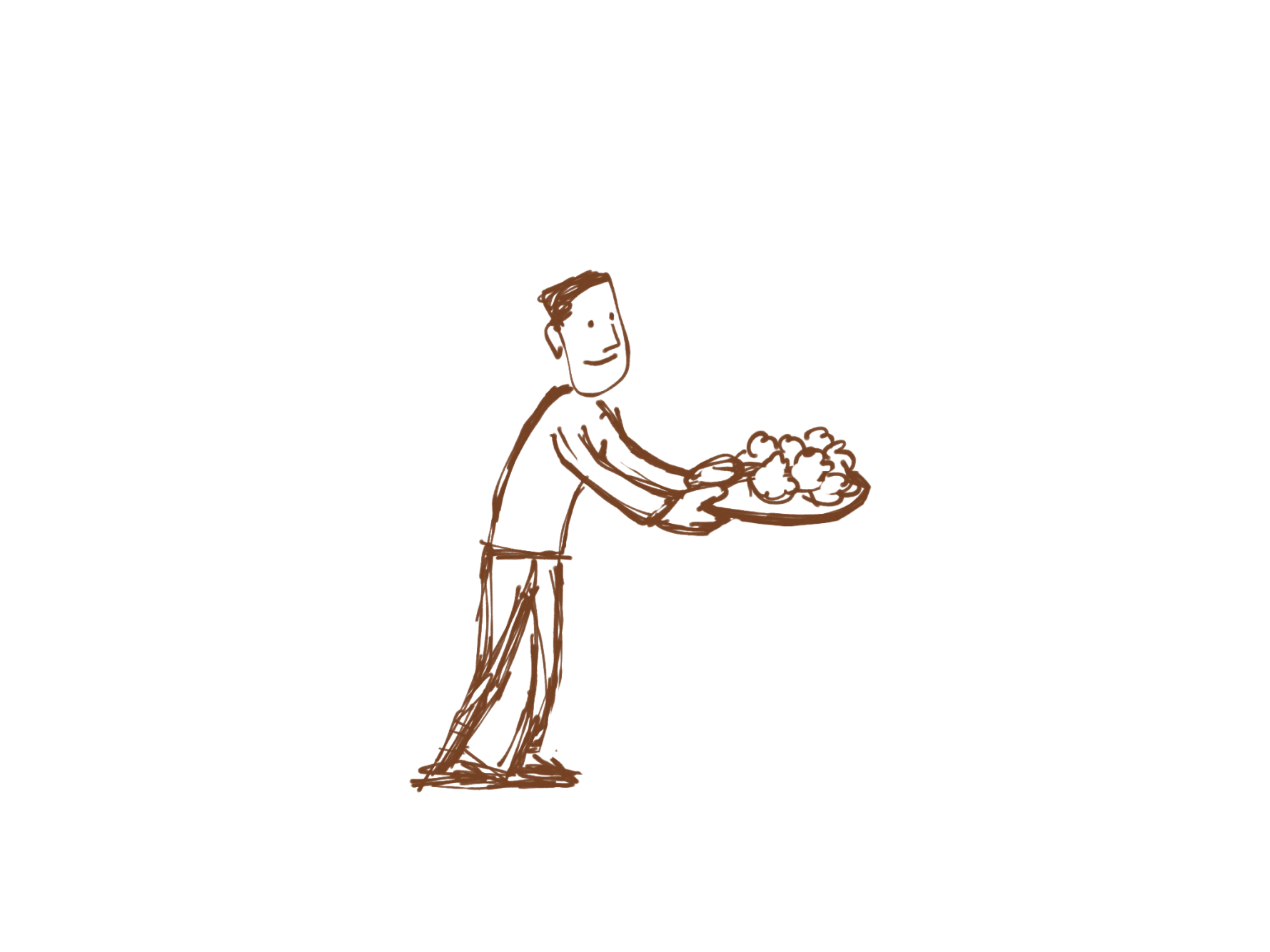 When theMaster Returns
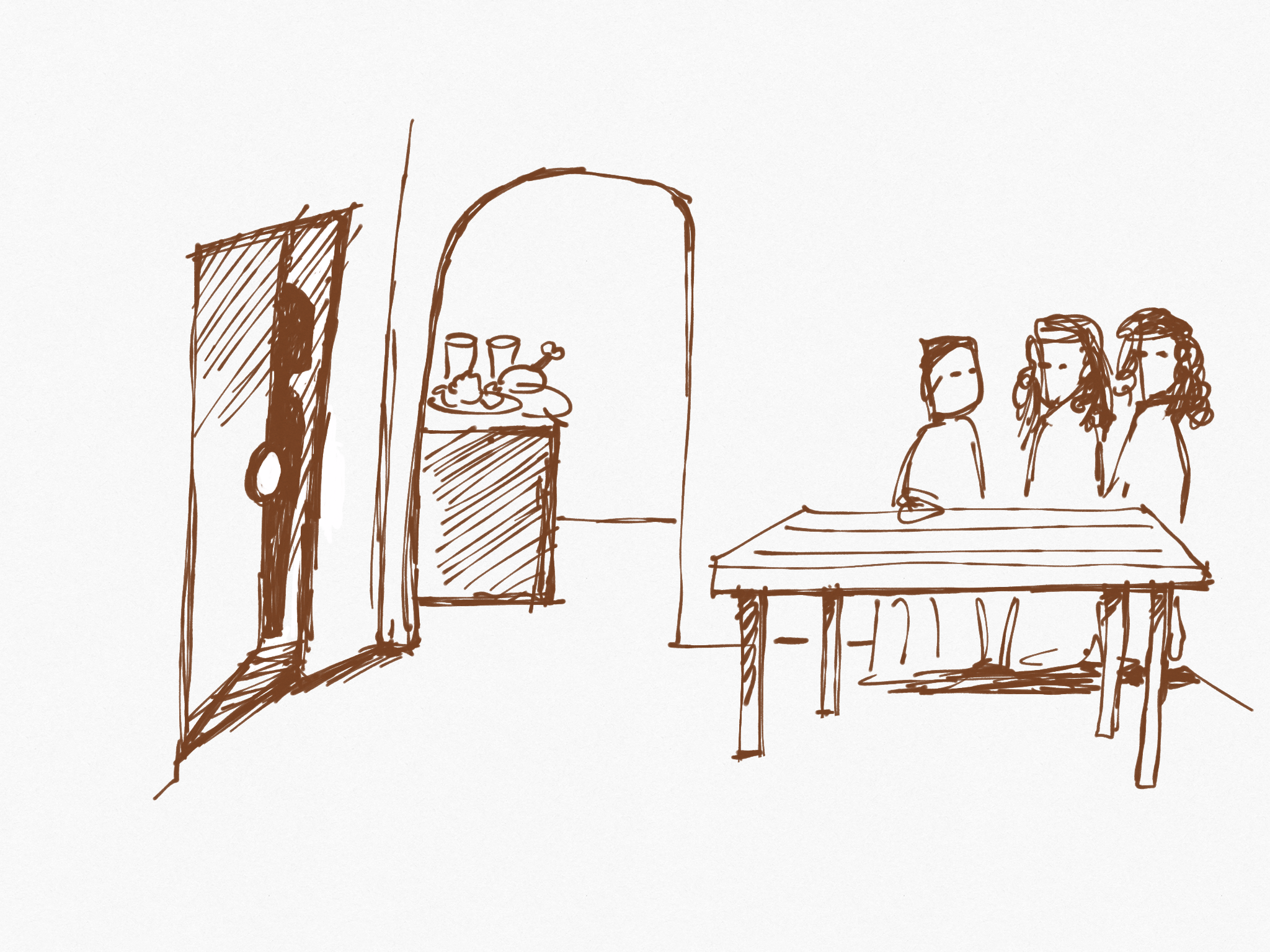 Master arrives
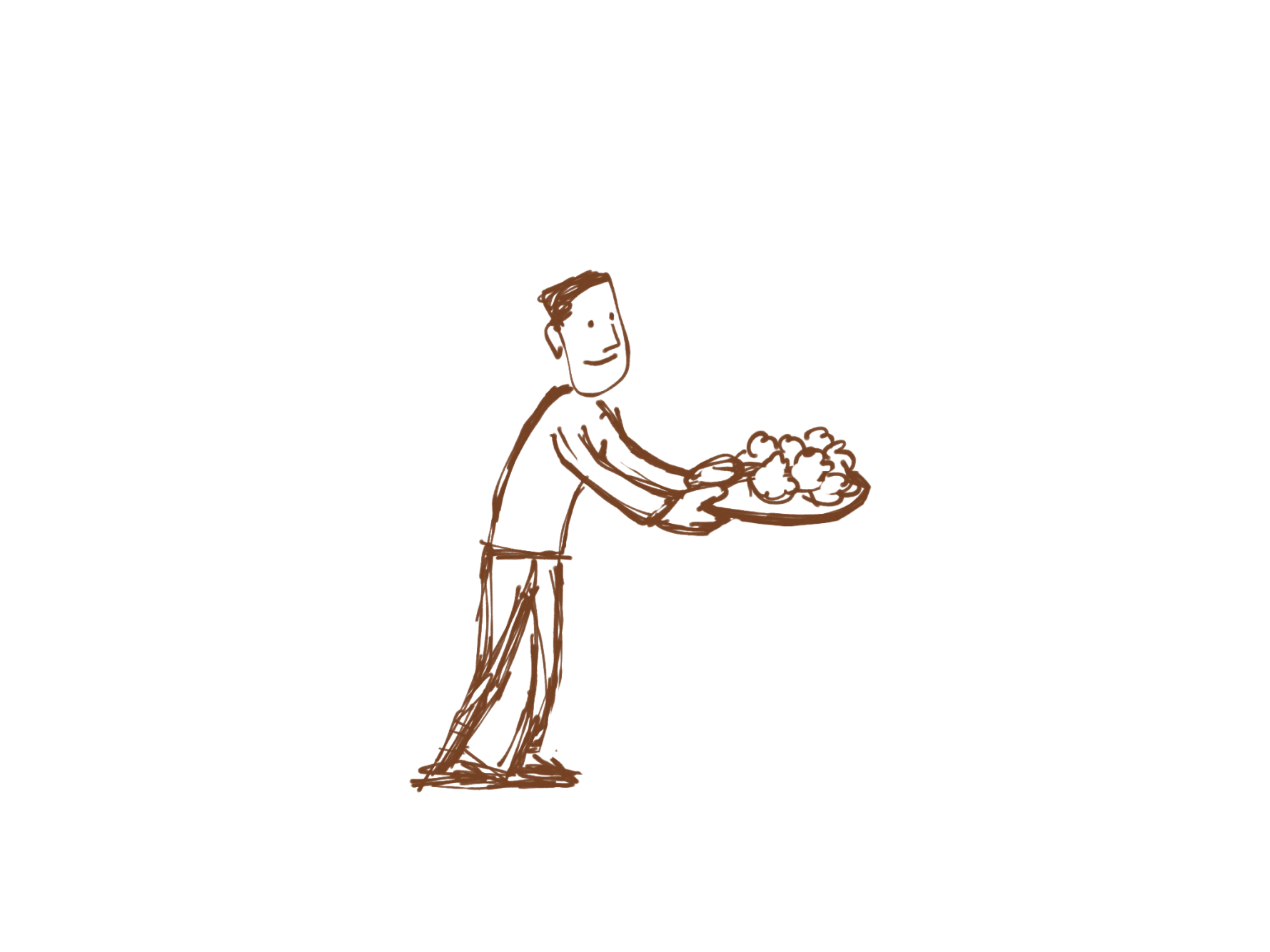 Given More Responsibility!
The Wicked Servant
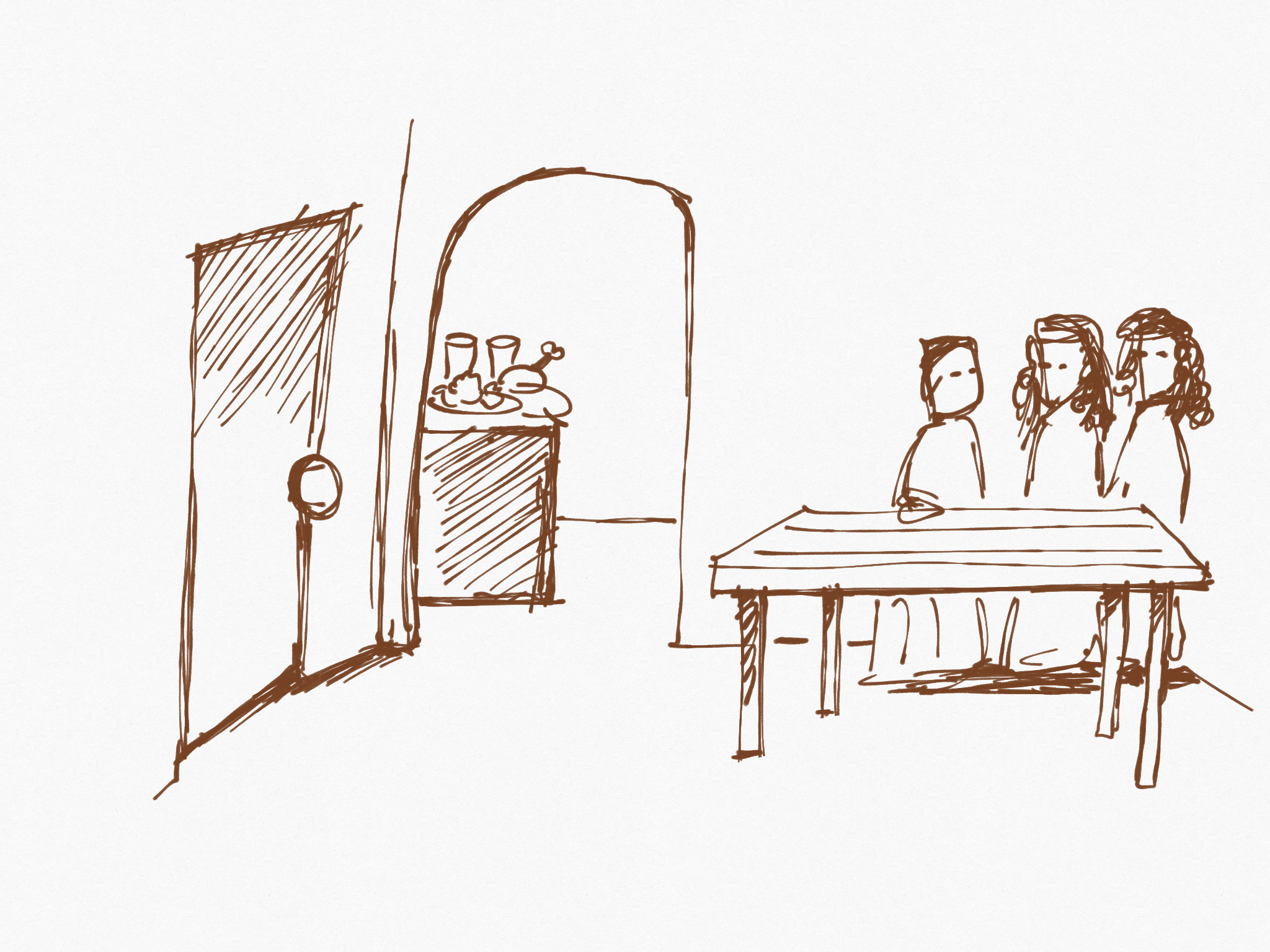 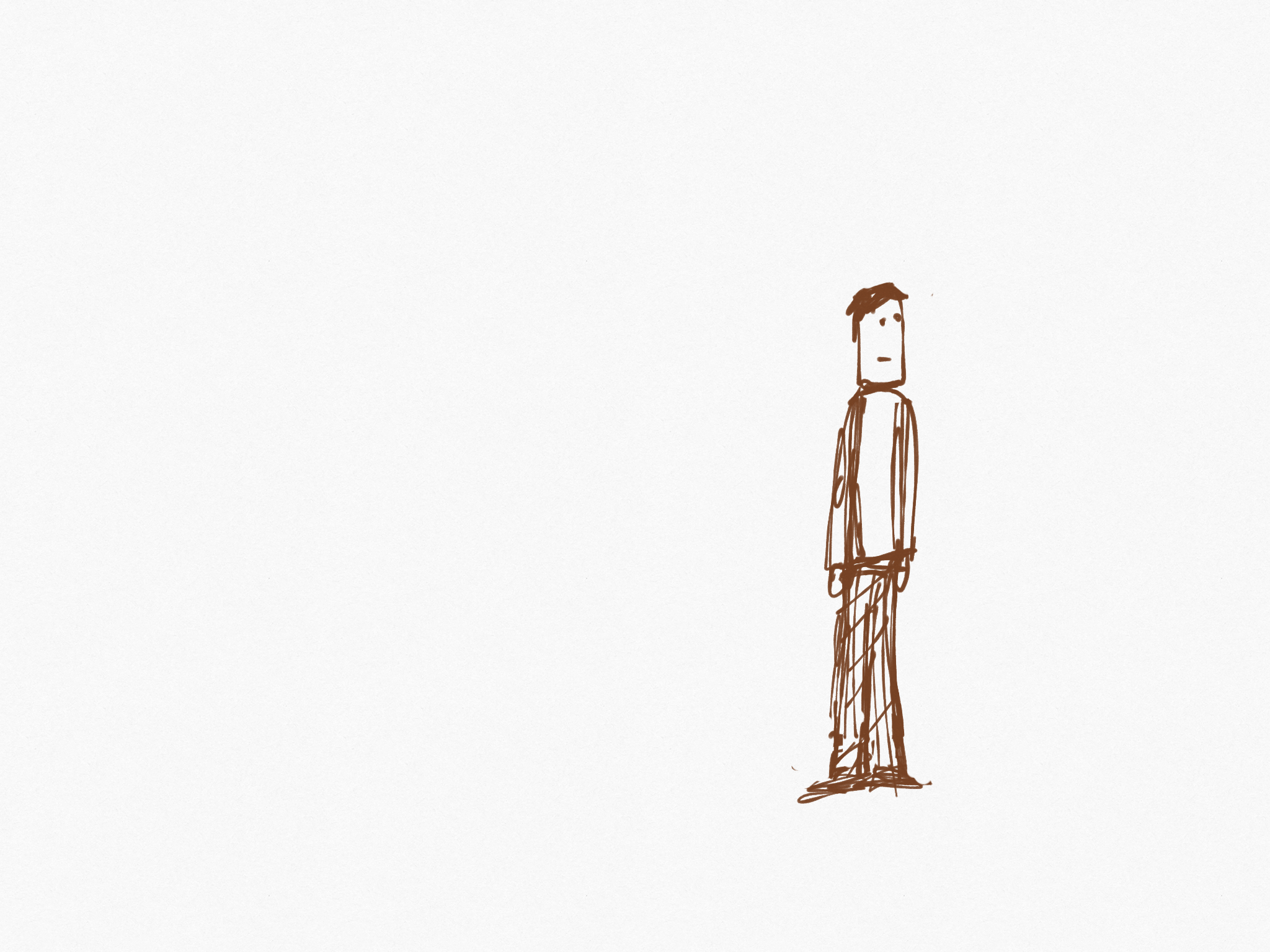 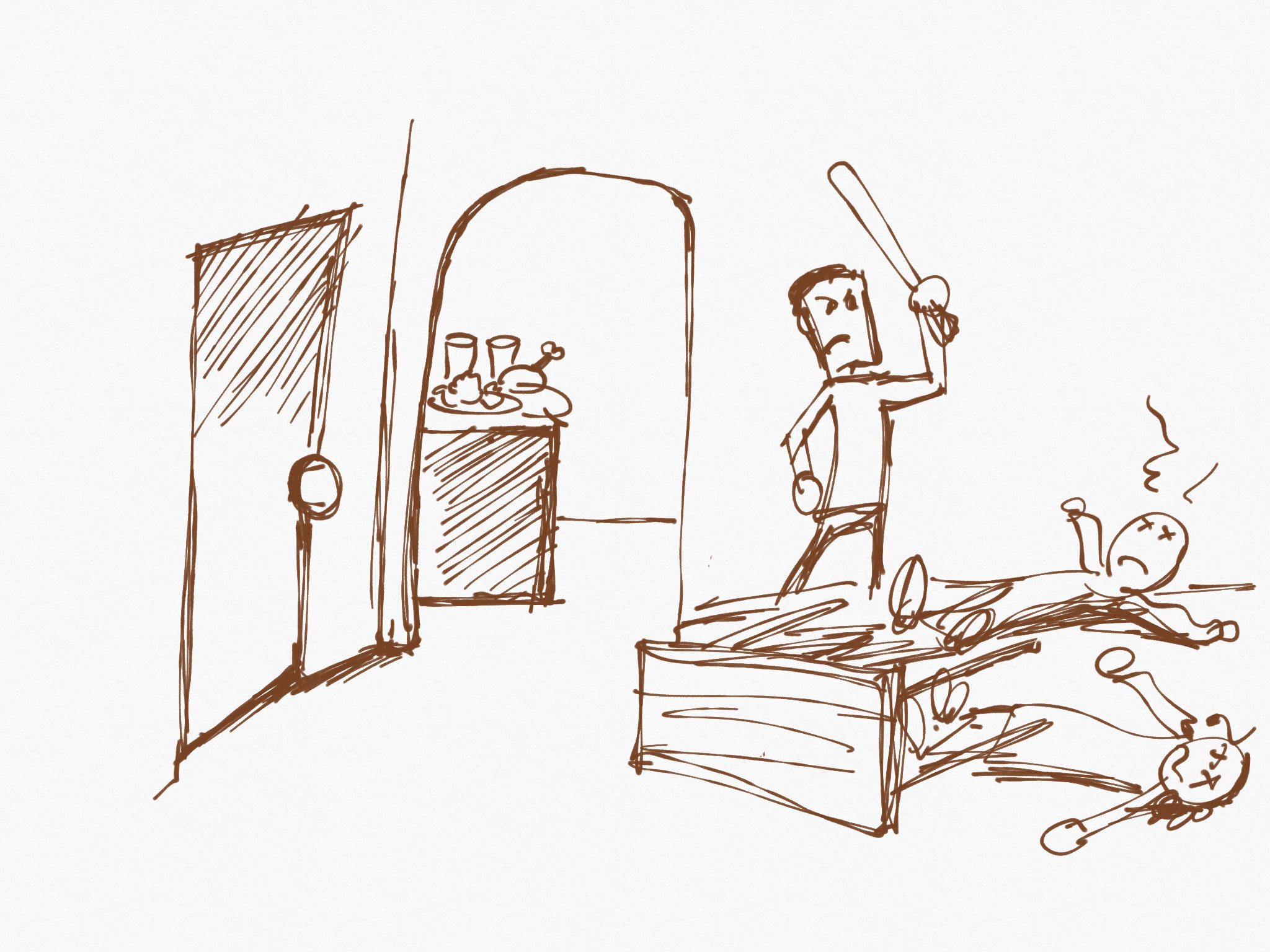 Mistreats household instead of serving
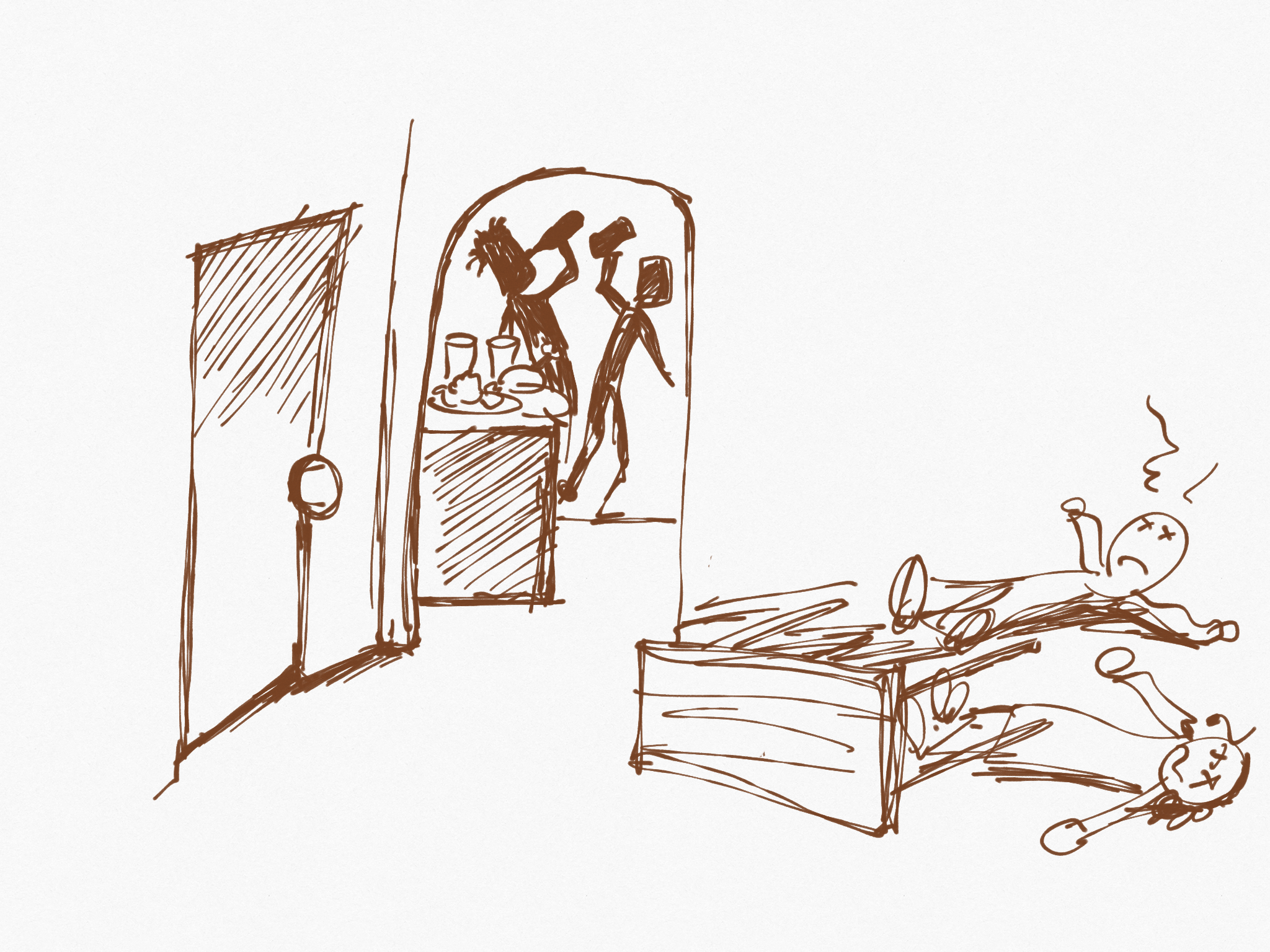 Uses master’s resources for self
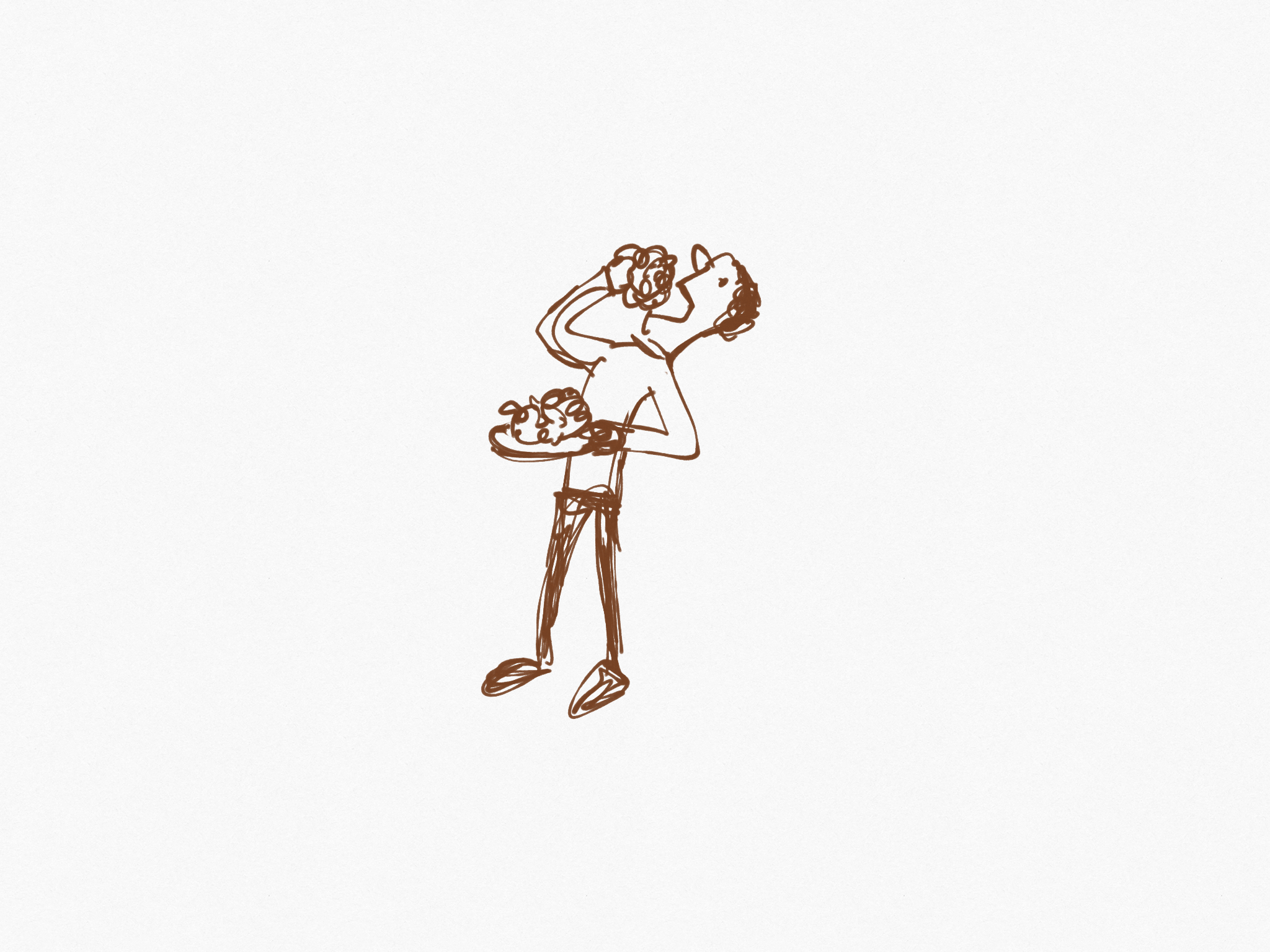 How does this happen?
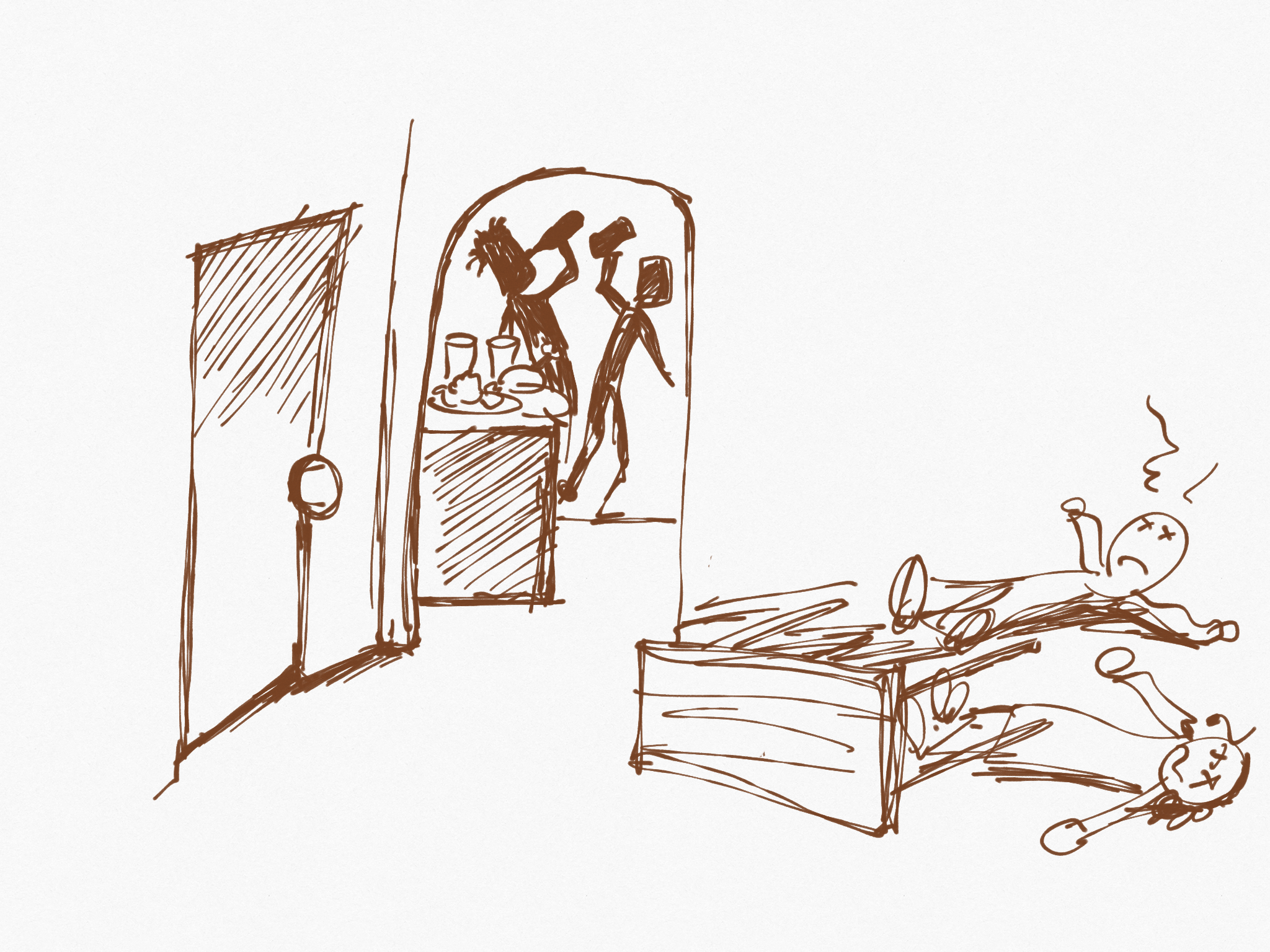 1. Lose focus on master’s return
2. Influence of others
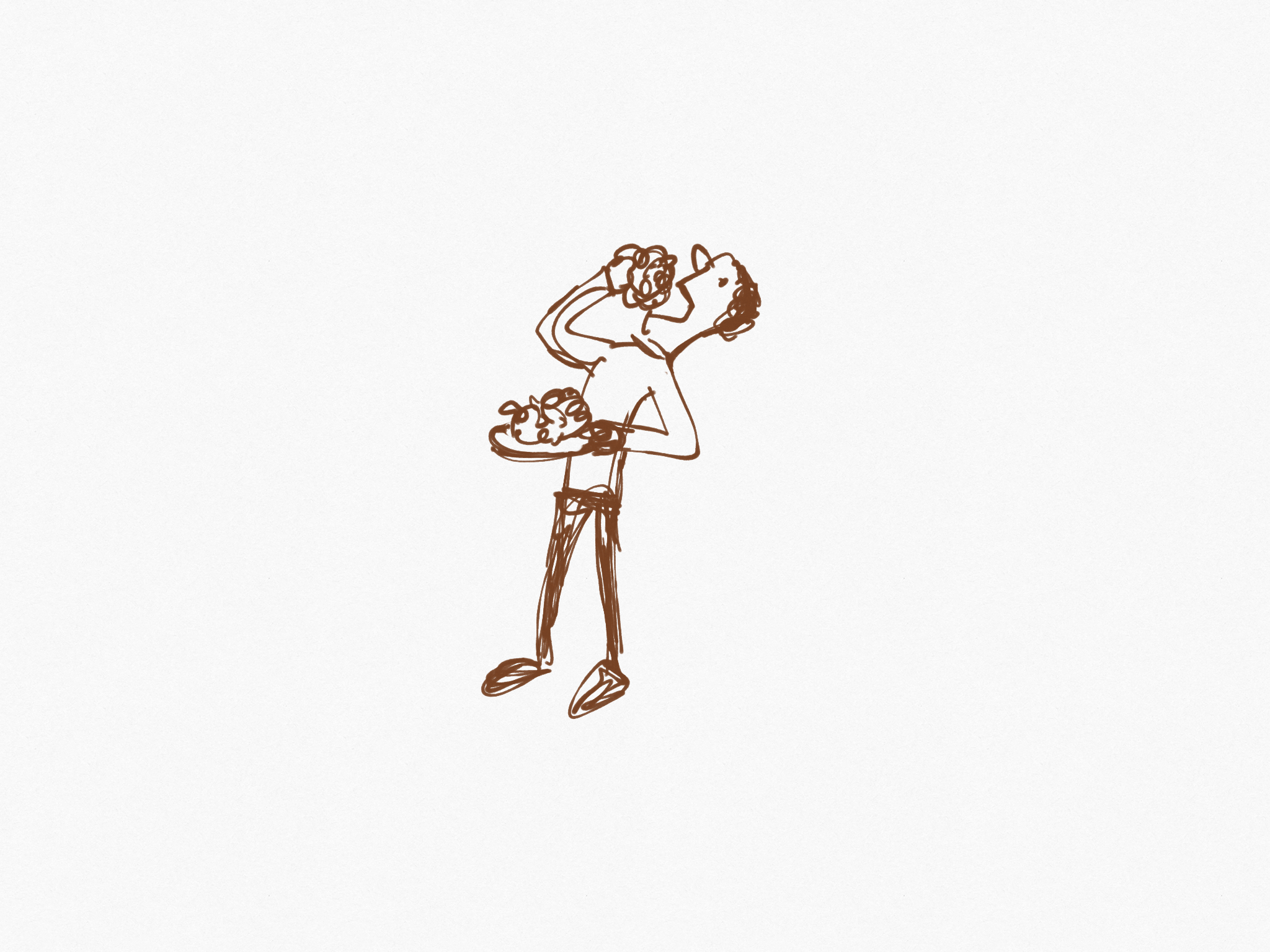 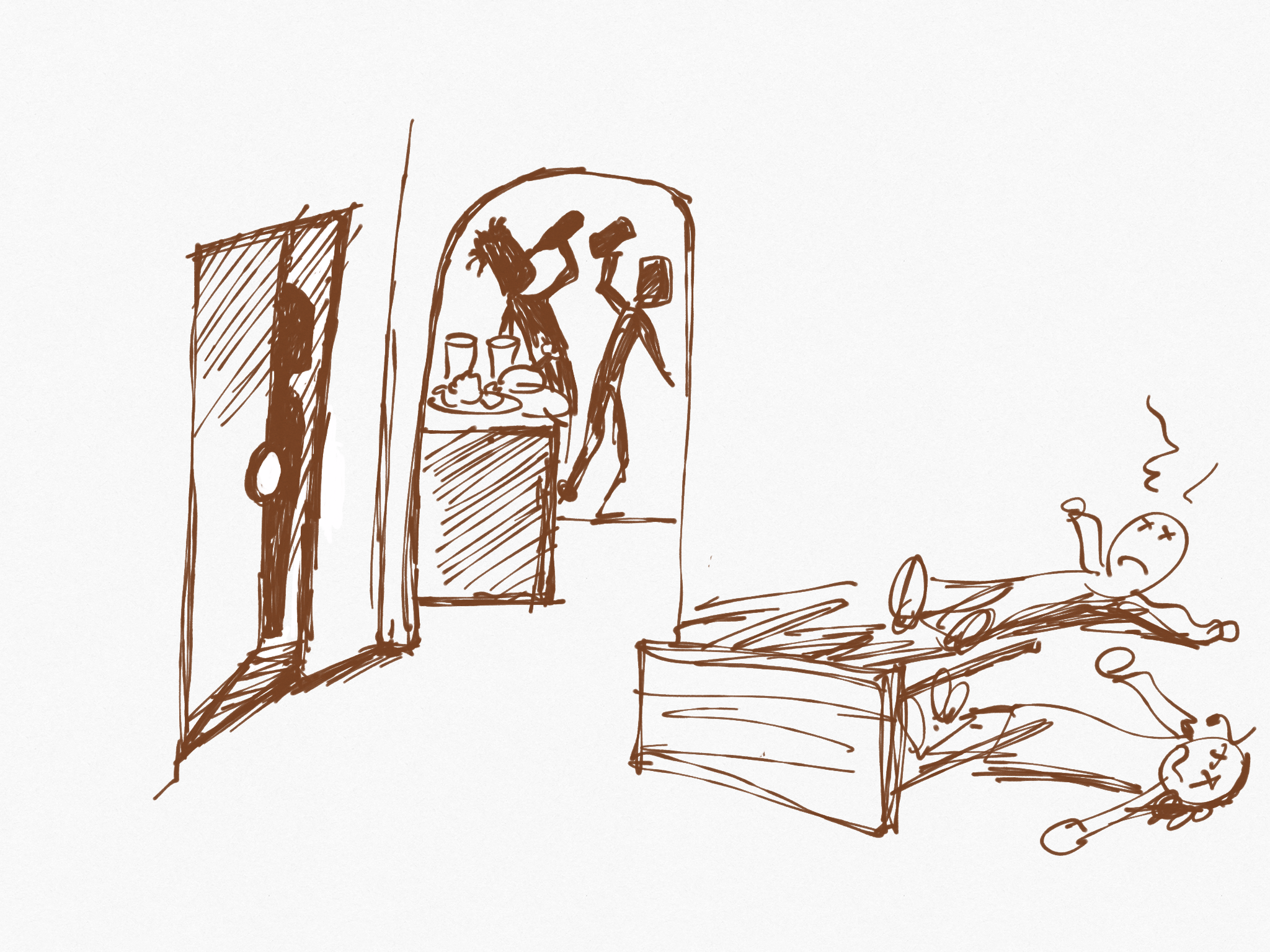 Master arrives
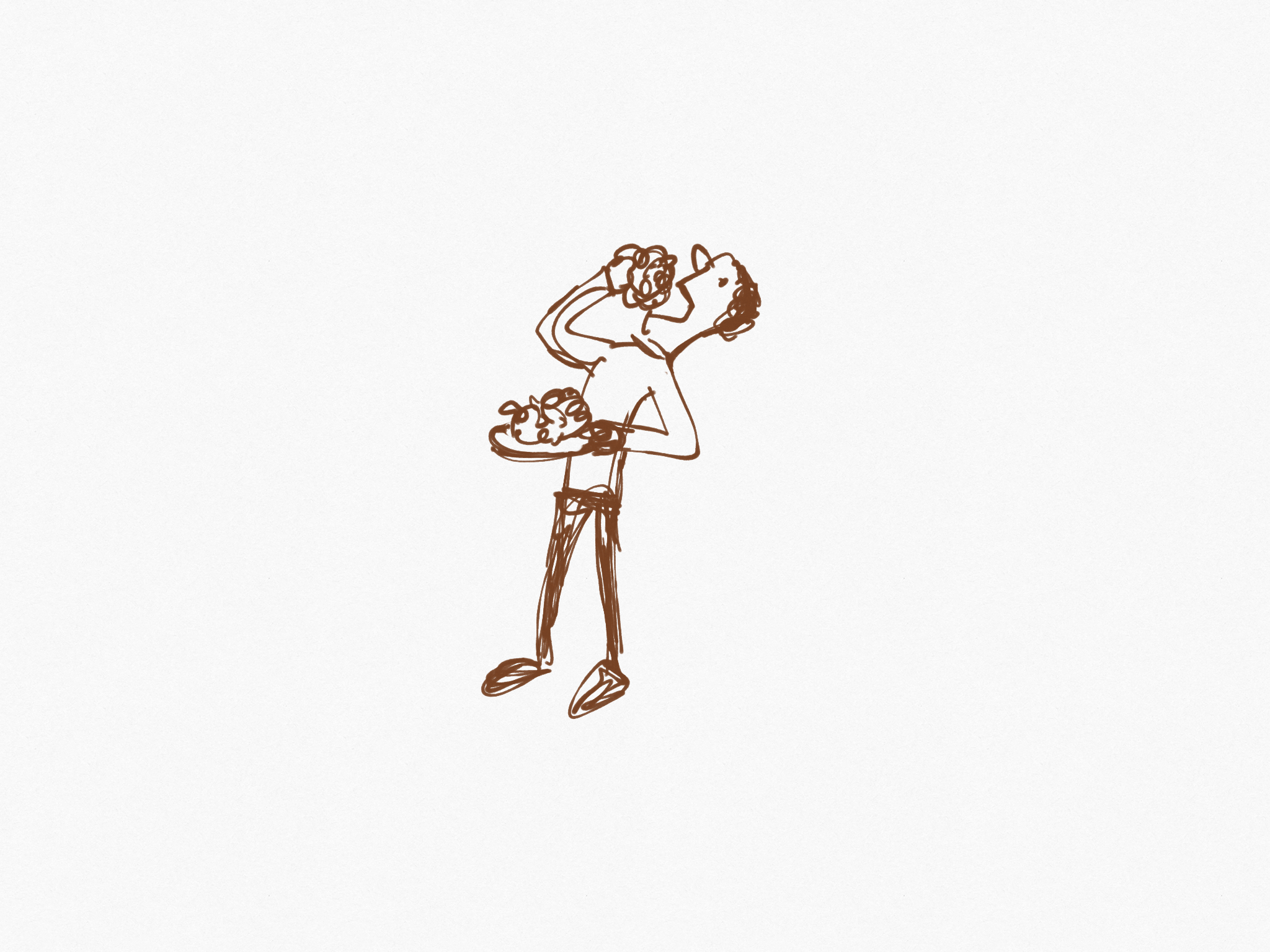 Punished
Why This Is So Important Today
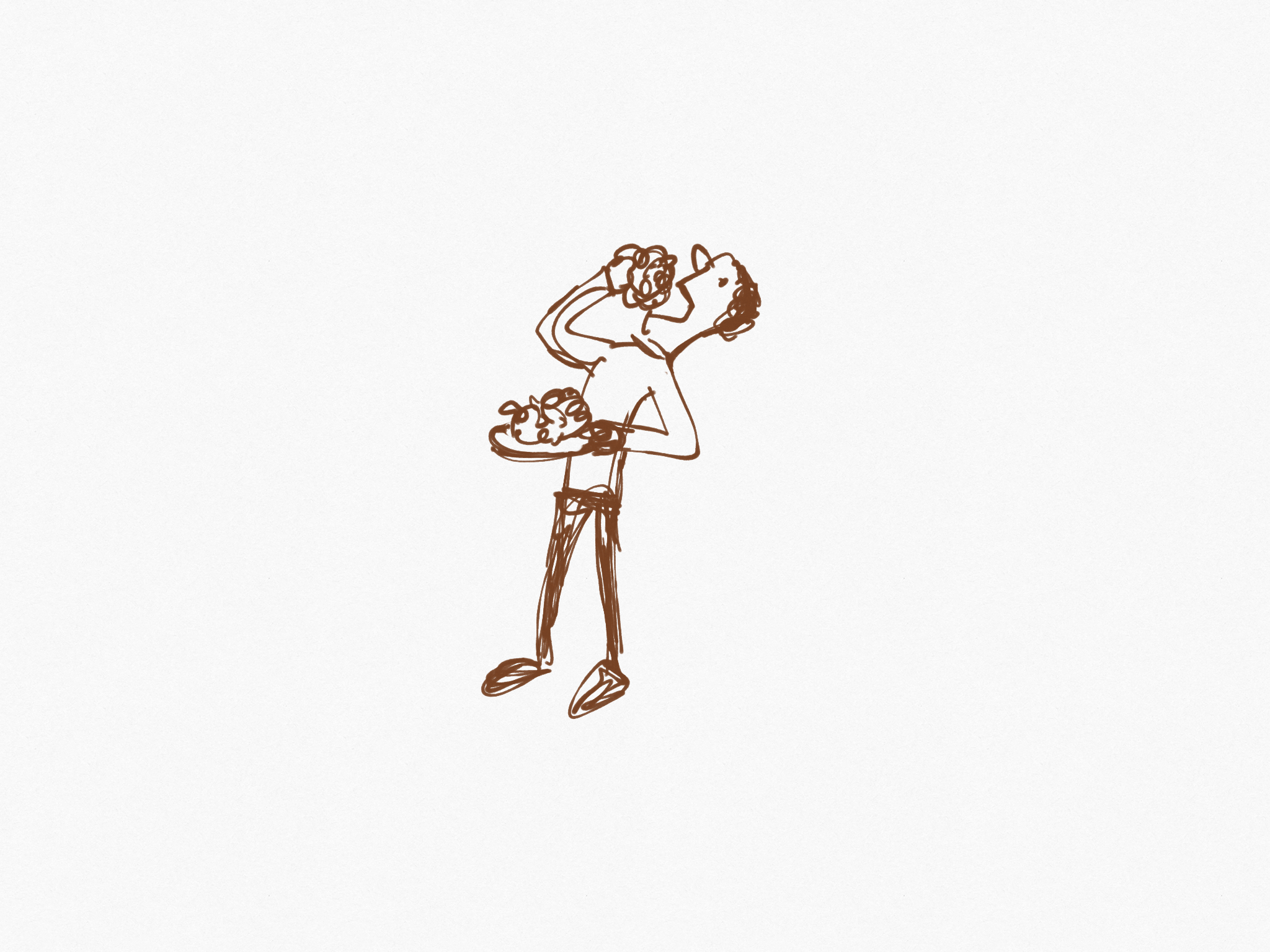 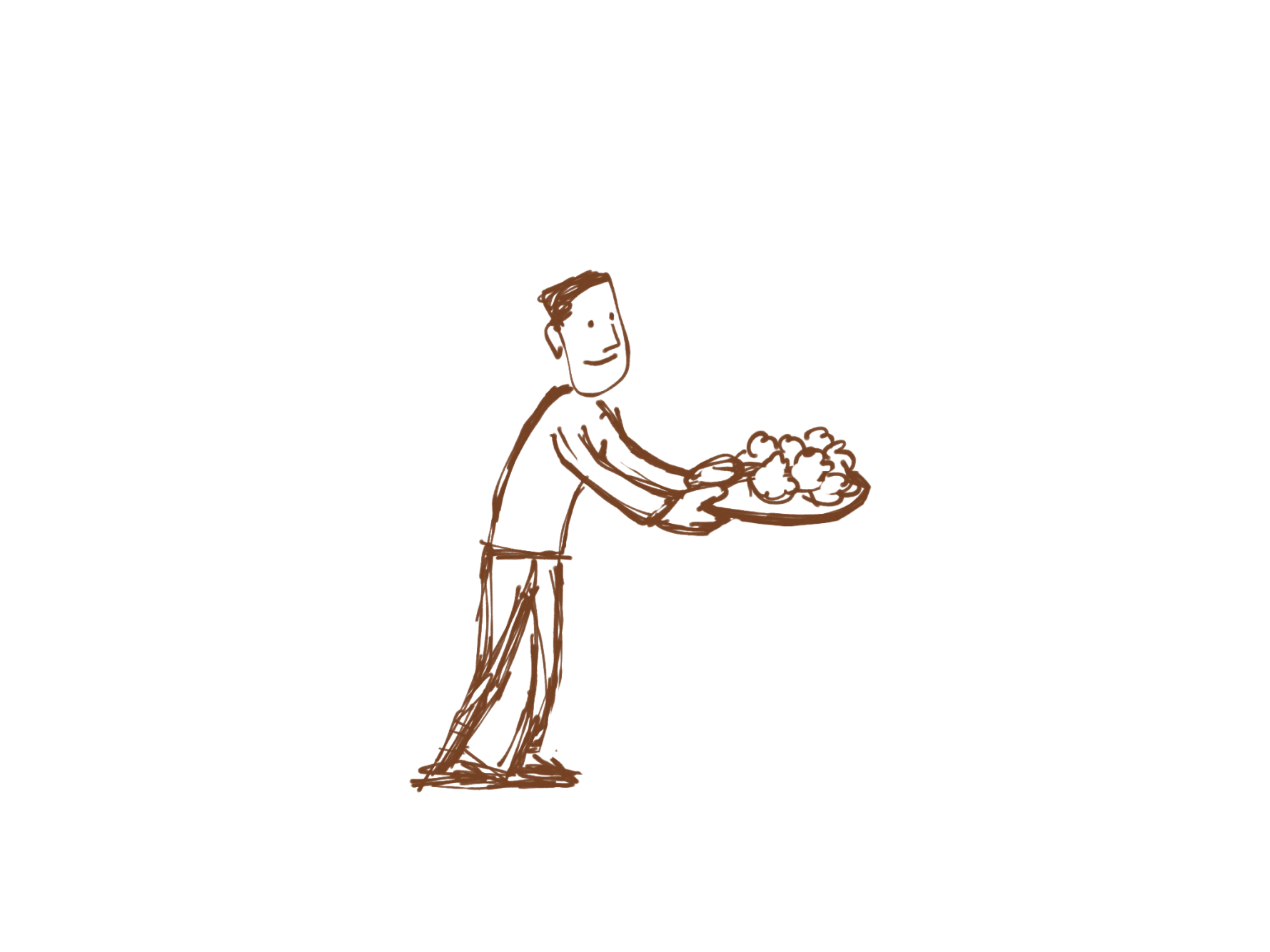 Naturally going to drift towards this.
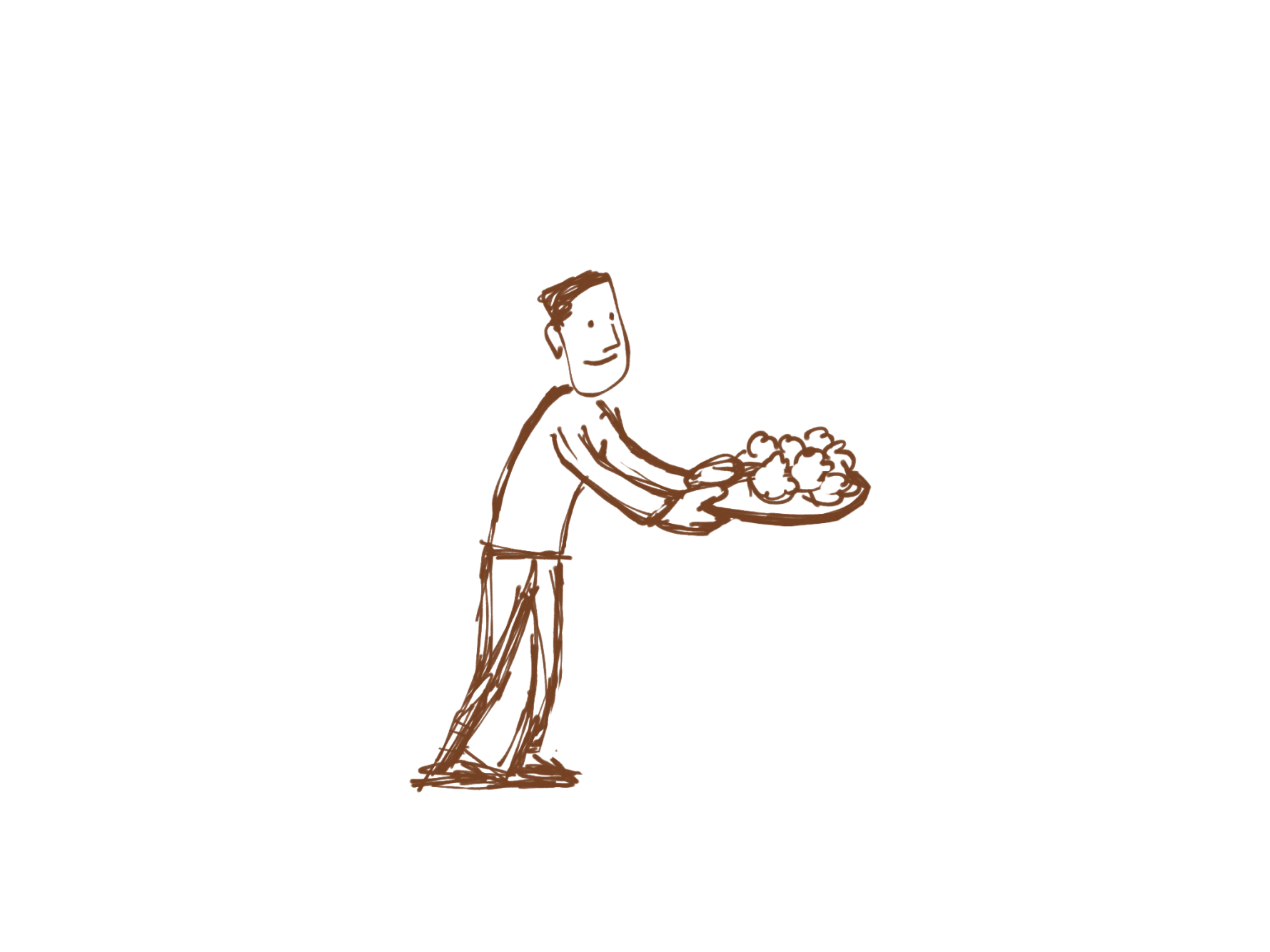 Paul’s Example
Let’s think like servants preparing for their master’s return.
The ReallyStrange Part of This:
Servant
Serves
Master